CHÀO MỪNG 
TẤT CẢ CÁC EM ĐẾN VỚI TIẾT HỌC!
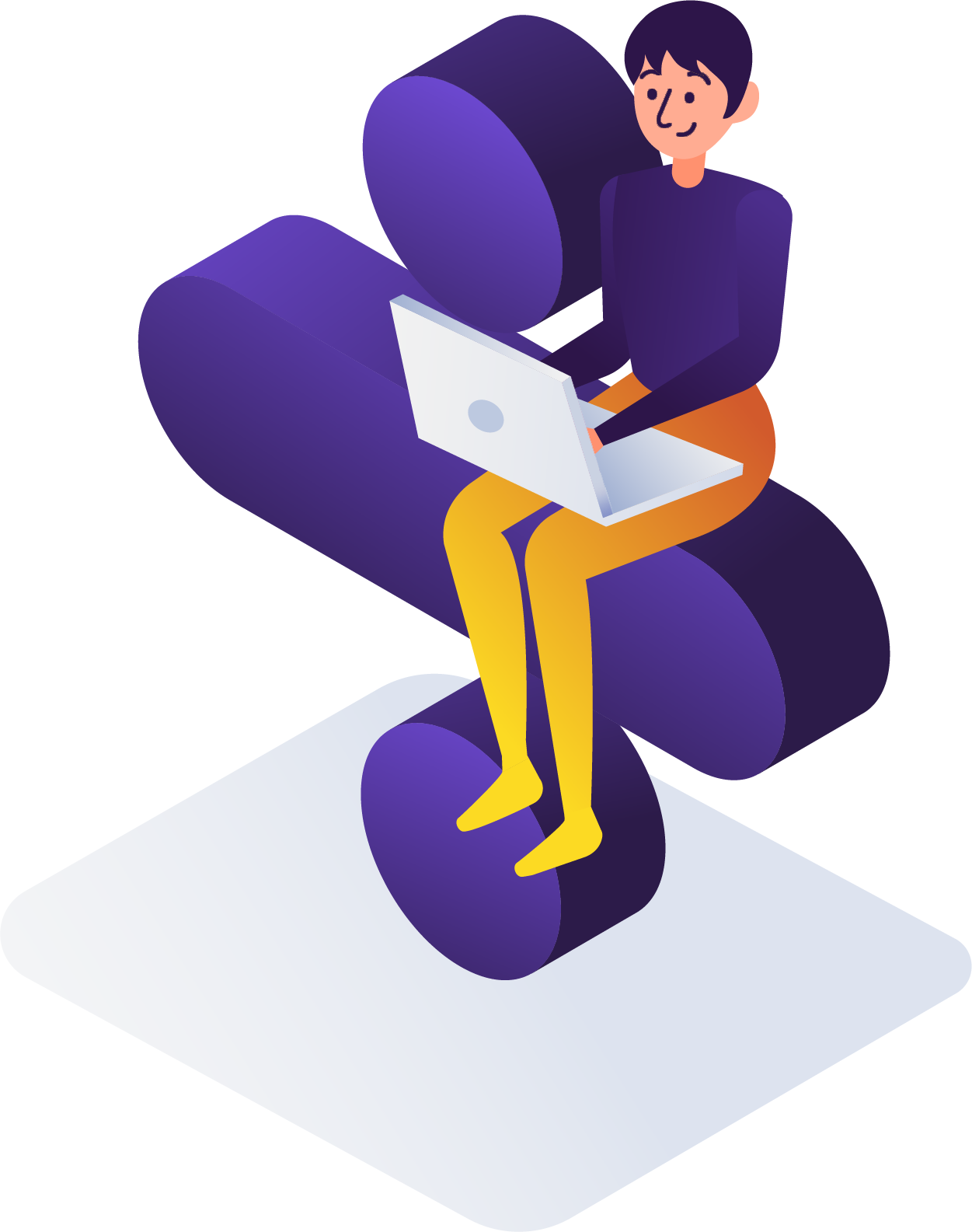 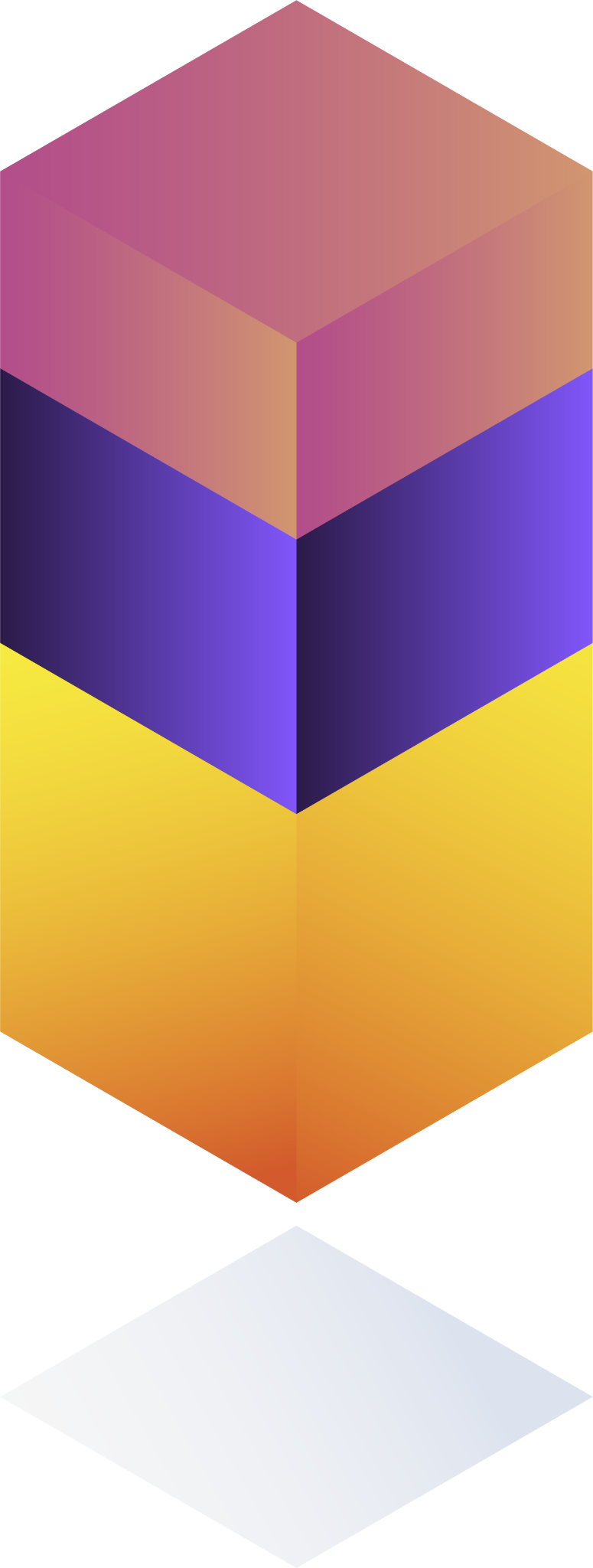 KHỞI ĐỘNG
Bảng 3.1. Số tiền khách hàng mua xăng
Dựa trên mẫu số liệu ghép nhóm này, làm thế nào để ước lượng các số       đặc trưng đo xu thế trung tâm (số trung bình, trung vị, tứ phân vị, mốt) cho mẫu số liệu gốc?
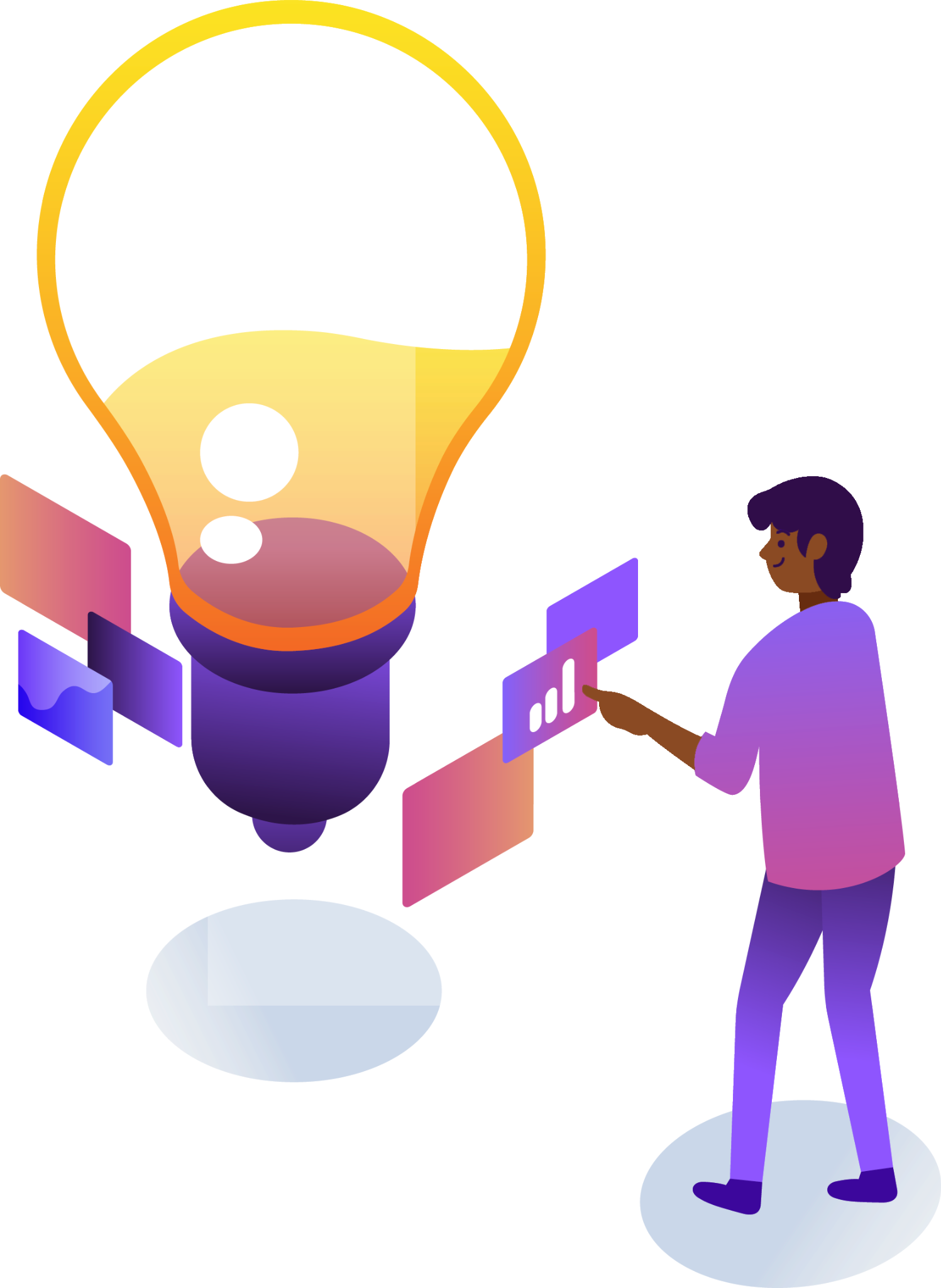 CHƯƠNG III. CÁC SỐ ĐẶC TRƯNG ĐO XU THẾ TRUNG TÂM 
CỦA MẪU SỐ LIỆU GHÉP NHÓM
BÀI 9: CÁC SỐ ĐẶC TRƯNG ĐO XU THẾ TRUNG TÂM
NỘI DUNG BÀI HỌC
Số trung bình của mẫu số liệu ghép nhóm
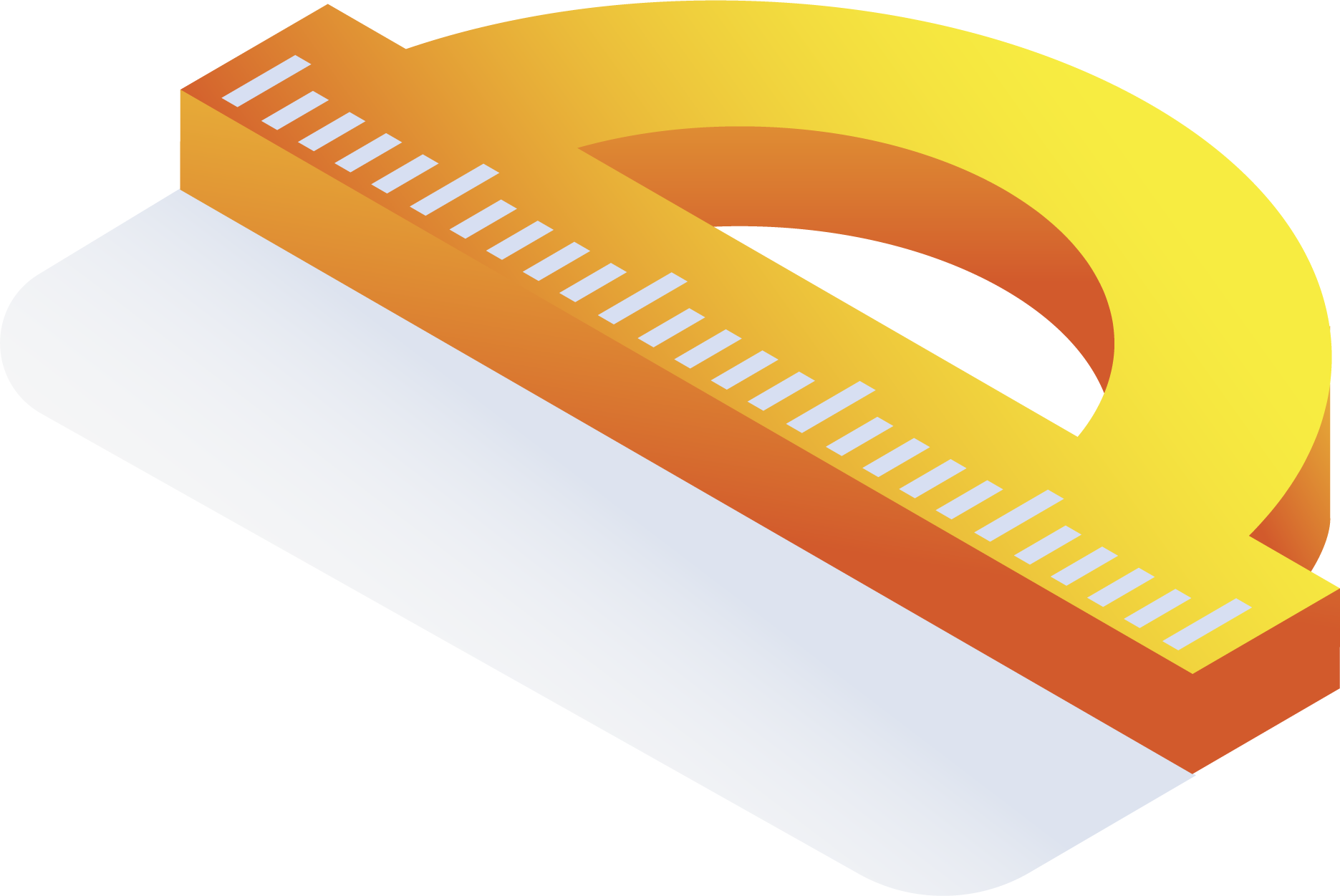 01
Trung vị của mẫu số liệu ghép nhóm
02
Tứ phân vị của mẫu số liệu ghép nhóm
03
Mốt của mẫu số liệu ghép nhóm
04
01
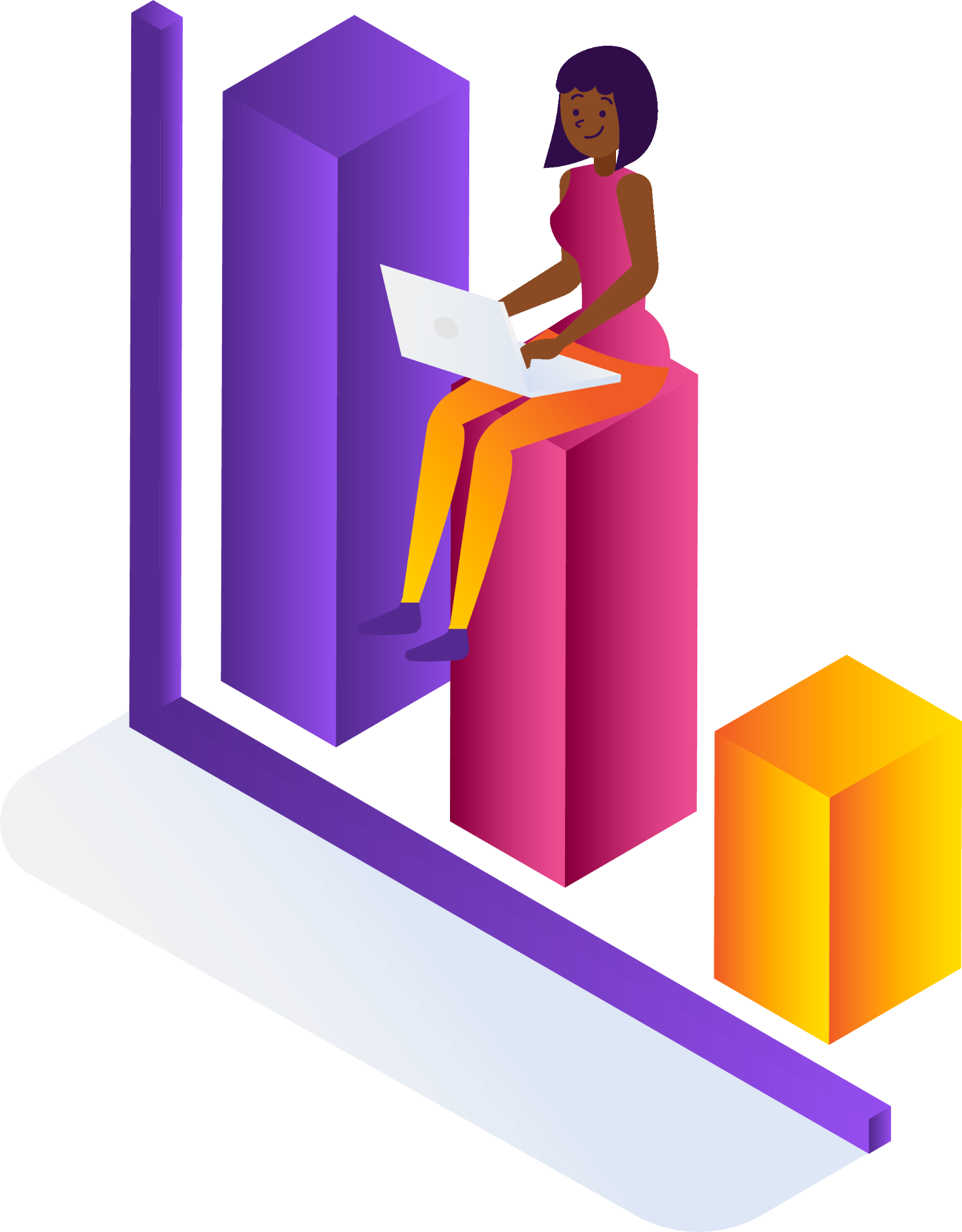 SỐ TRUNG BÌNH CỦA MẪU SỐ LIỆU GHÉP NHÓM
HĐ 1:
Khảo sát thời gian tự học của các học sinh trong lớp theo mẫu bên.
a) Hãy lập bảng thống kê cho mẫu số liệu ghép nhóm thu được.
b) Có thể tính chính xác thời gian tự học trung bình của các học sinh trong lớp không?
c) Có cách nào tính gần đúng thời gian tự học        trung bình của các học sinh trong lớp dựa trên mẫu số liệu ghép nhóm này không?
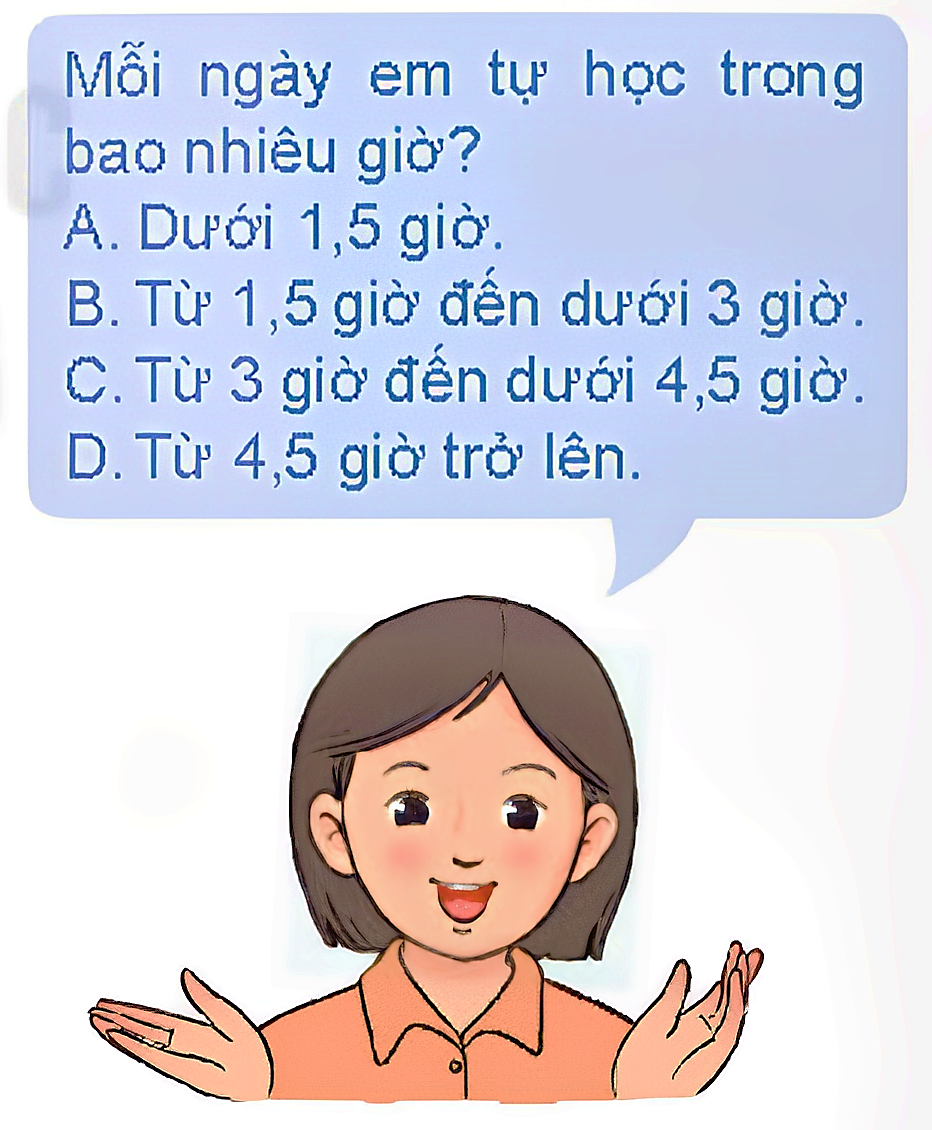 Trả lời:
a) Giả sử lớp 11A có 30 học sinh và sau khi khảo sát, ta có được bảng thống kê như sau:
b) Ta không thể tính chính xác thời gian tự học trung bình của các    học sinh trong lớp vì không có mẫu số liệu cụ thể về thời gian tự học của từng học sinh.
Trả lời:
Trả lời:
CÔNG THỨC
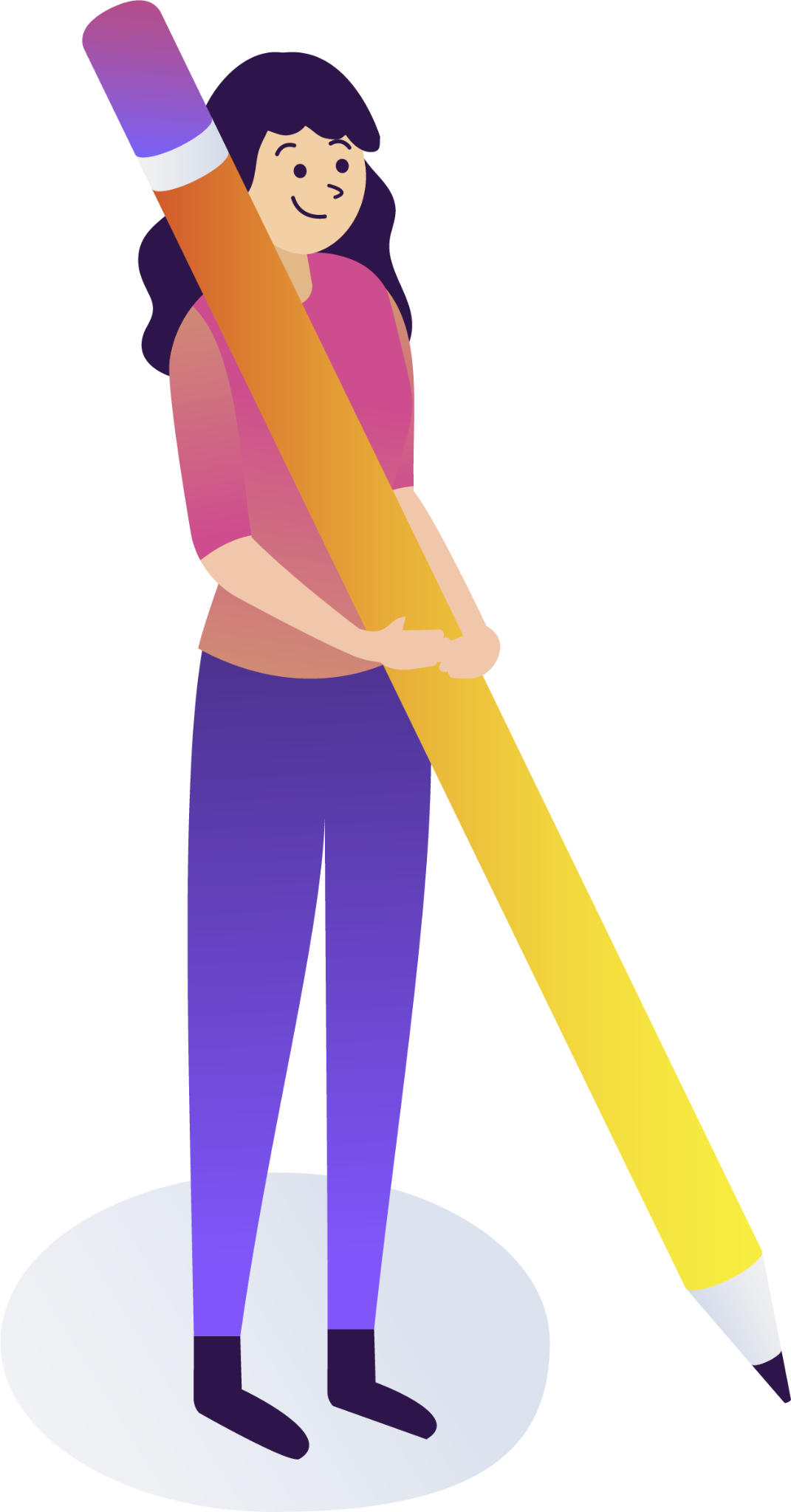 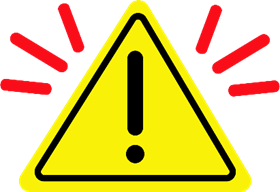 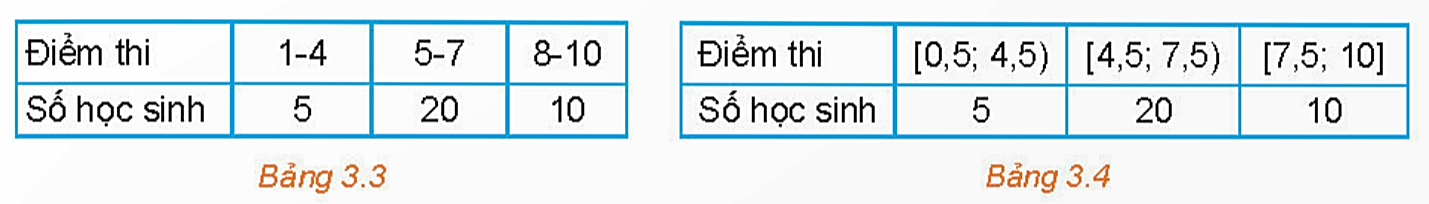 Tìm cân nặng trung bình của học sinh lớp 11D cho trong bảng 3.5
Ví dụ 1:
Bảng 3.5. Cân nặng của học sinh lớp 10
Giải
Trong mỗi khoảng cân nặng, giá trị đại diện là trung bình cộng của giá trị hai đầu nên ta có bảng sau
Tìm cân nặng trung bình của học sinh lớp 11D cho trong bảng 3.5
Ví dụ 1:
Bảng 3.5. Cân nặng của học sinh lớp 10
Giải
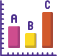 LUYỆN TẬP 1
Tìm hiểu thời gian xem ti vi trong tuần trước (đơn vị: giờ) của một số học sinh thu được kết quả sau:
Tính thời gian xem ti vi trung bình trong tuần trước của các bạn học sinh này.
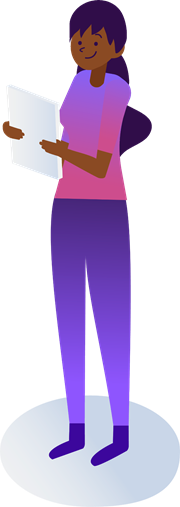 Trả lời:
Trả lời:
Trong mỗi khoảng thời gian, giá trị đại diện là trung bình cộng của giá trị hai đầu mút nên ta có bảng sau:
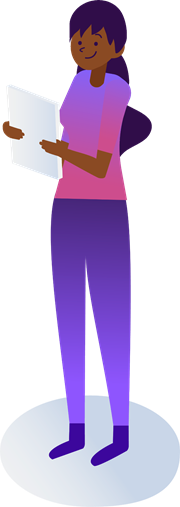 (giờ)
Trả lời:
Ý NGHĨA
Số trung bình của mẫu số liệu ghép nhóm xấp xỉ cho số trung bình của mẫu số liệu gốc, nó cho biết vị trí trung tâm của mẫu số liệu và có thể dùng để đại diện cho mẫu số liệu.
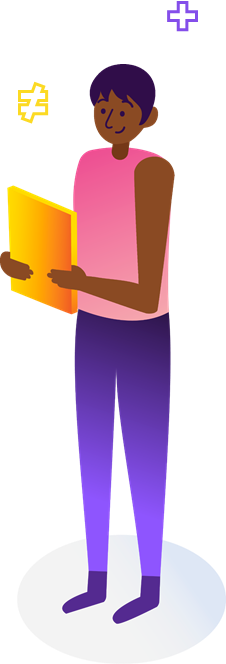 02
TRUNG VỊ CỦA MẪU SỐ LIỆU GHÉP NHÓM
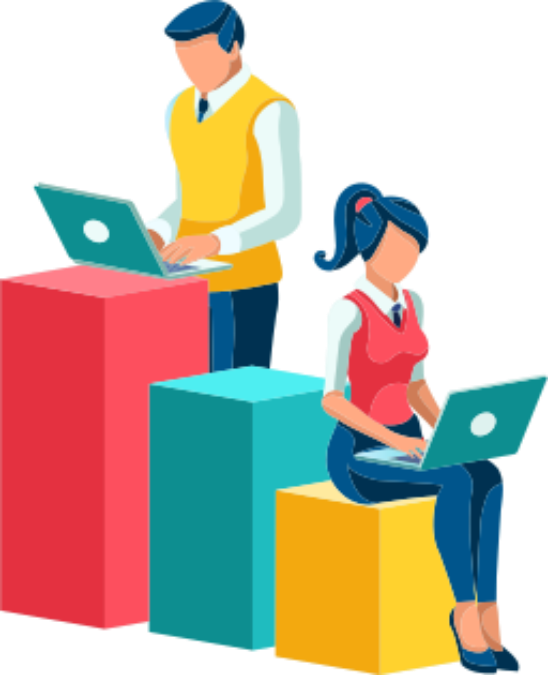 Cho mẫu số liệu ghép nhóm về chiều cao của 21 câu na giống.
HĐ 2:
Gọi x1, x2, ..., x21 là chiều cao của các cây giống, đã được sắp xếp theo thứ tự tăng dần. Khi đó, x1, ..., x3 thuộc [0; 5), x4, ..., x11 thuộc [5; 10), ... Hỏi trung vị thuộc nhóm nào?
Trả lời:
Các bước tìm số trung vị của mẫu số liệu ghép nhóm
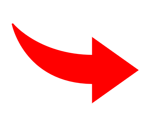 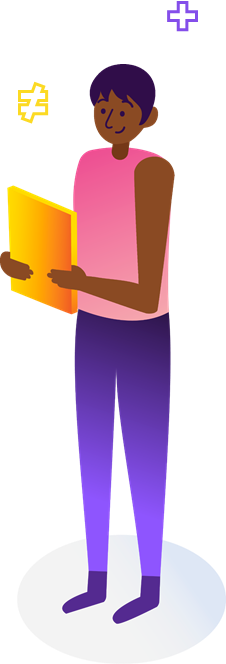 Trả lời:
Thời gian (phút) truy cập Internet mỗi buổi của một số học sinh được cho trong bảng sau:
Ví dụ 2:
Tính trung vị của mẫu số liệu ghép nhóm này.
Giải
Khi đó, trung vị là
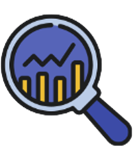 Thời gian (phút) truy cập Internet mỗi buổi của một số học sinh được cho trong bảng sau:
Ví dụ 2:
Tính trung vị của mẫu số liệu ghép nhóm này.
Giải
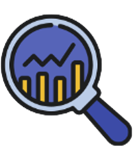 LUYỆN TẬP 2
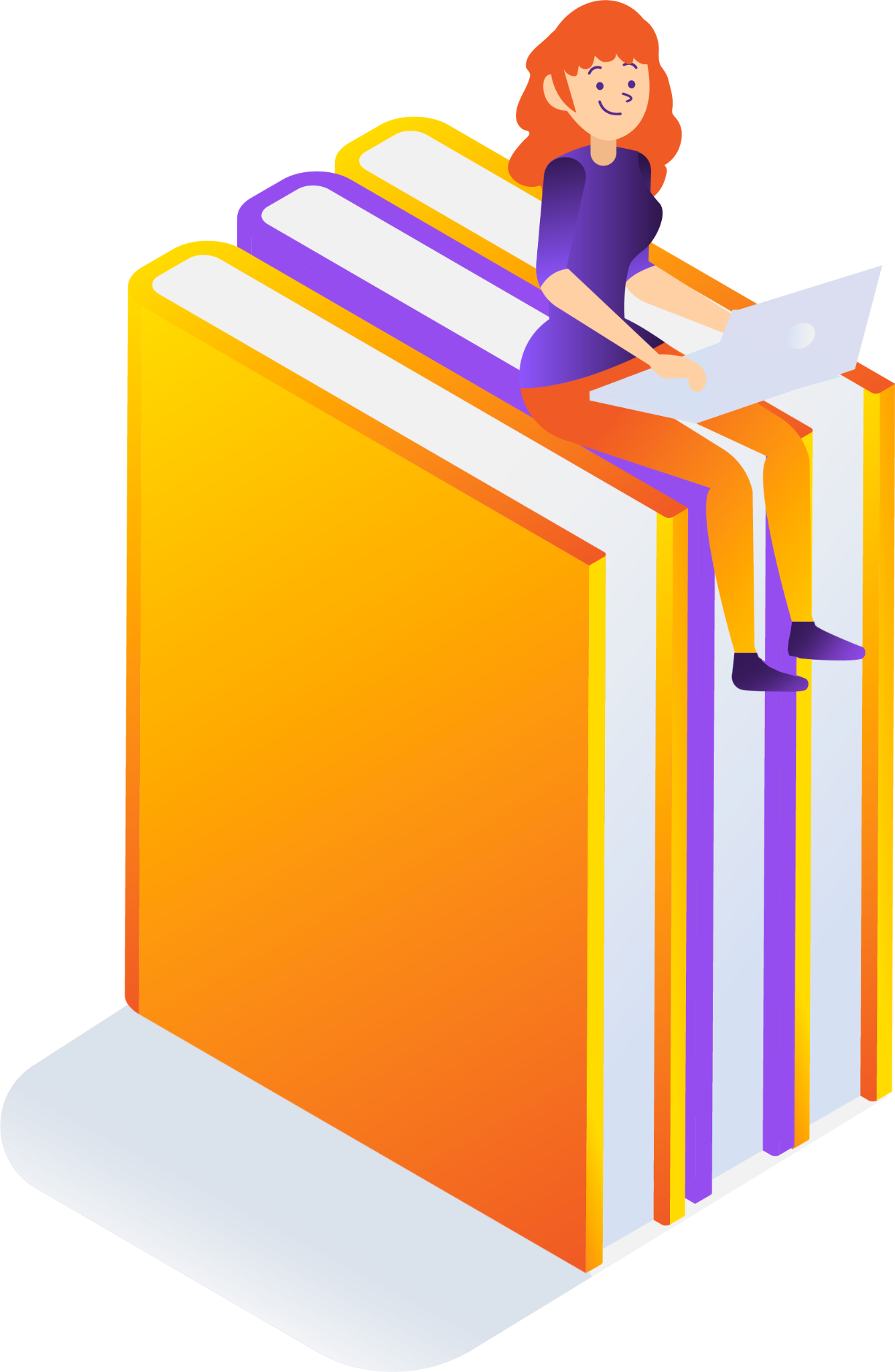 Ghi lại tốc độ bóng trong 200 lần giao bóng của một vận động viên môn quần vợt cho kết quả như bảng bên.
Tính trung vị của mẫu số liệu ghép nhóm này.
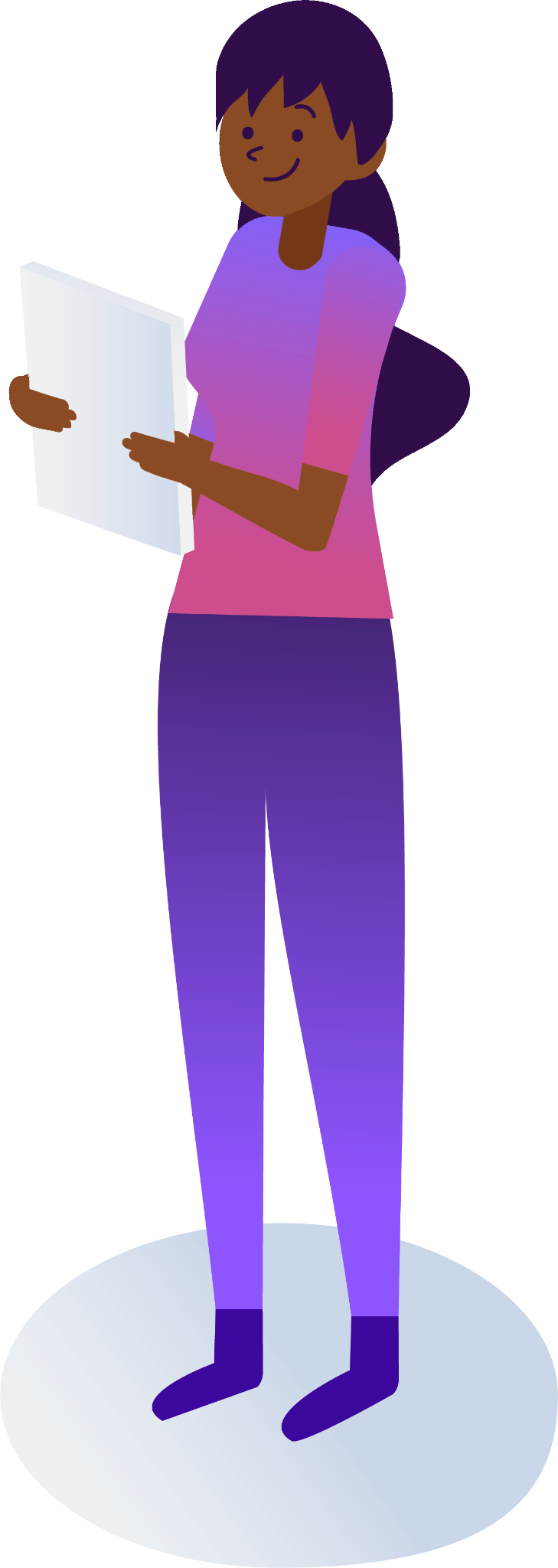 Trả lời:
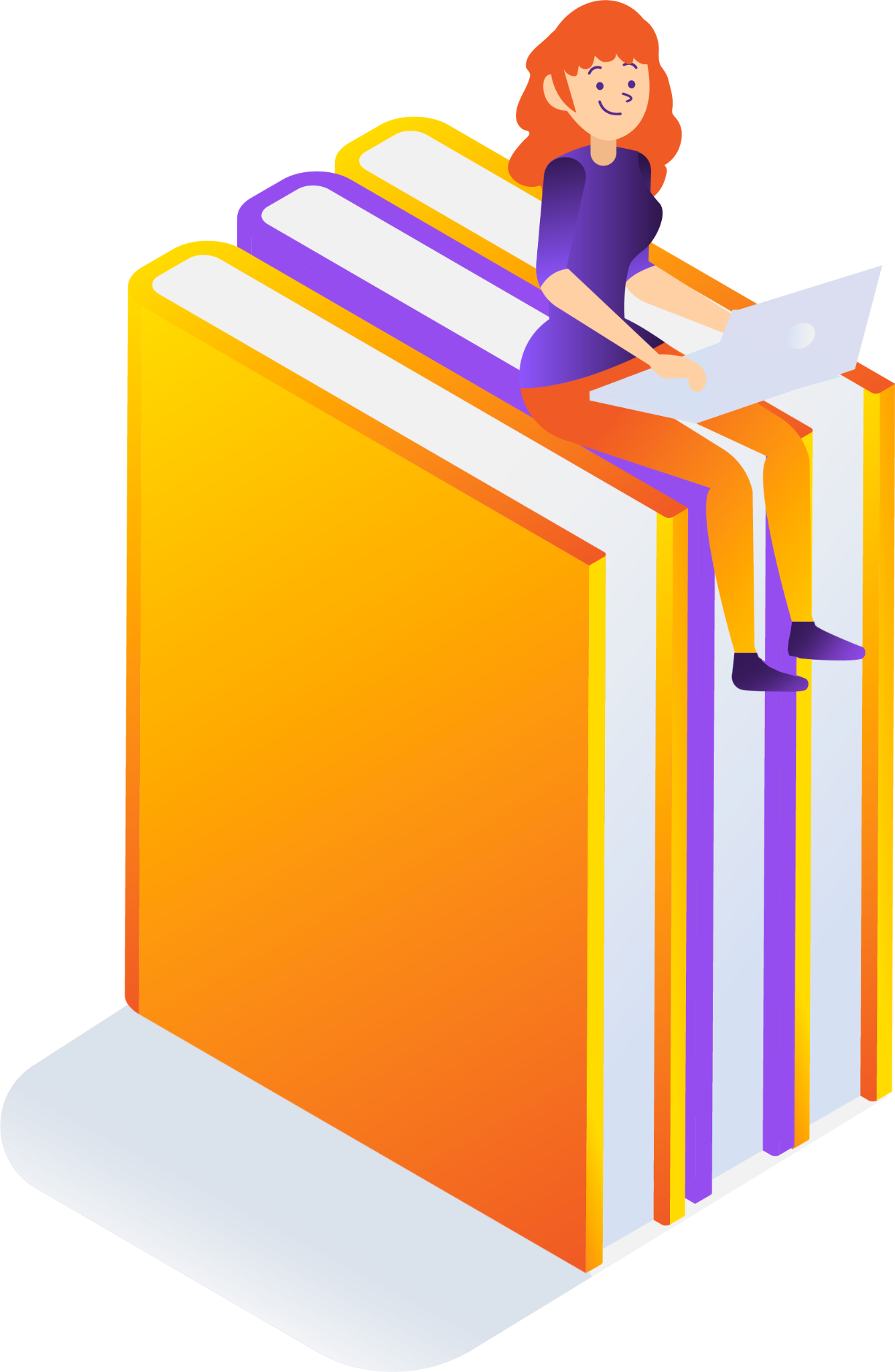 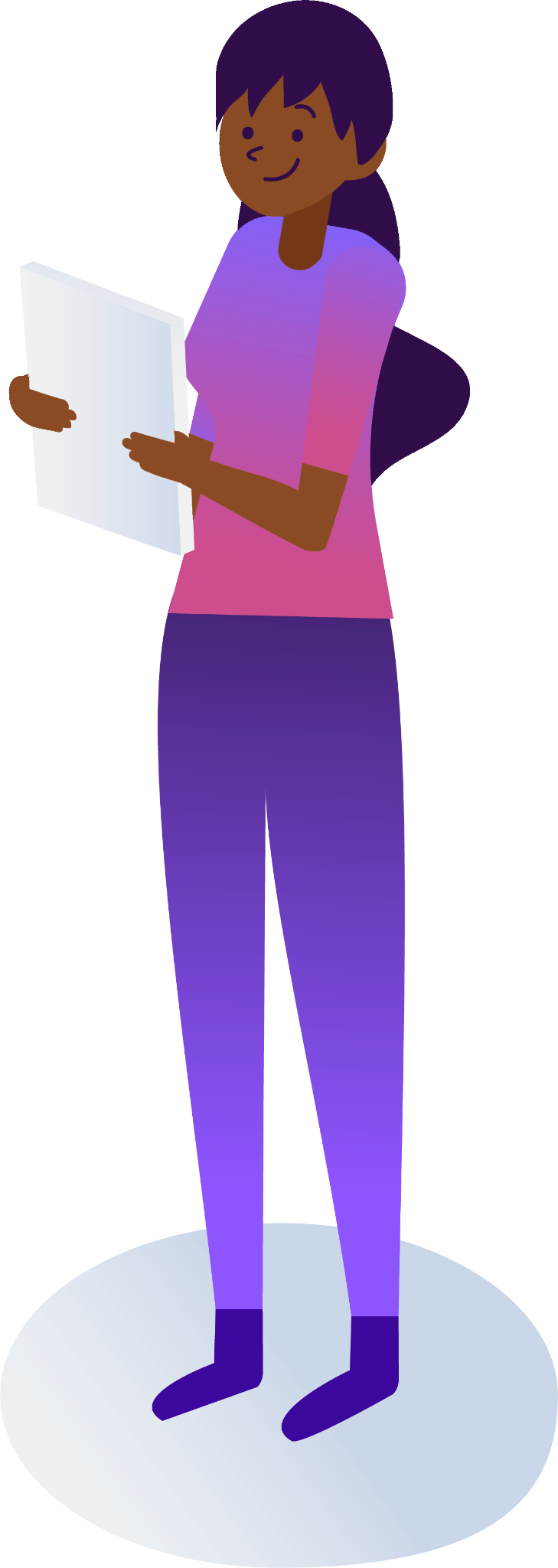 Trả lời:
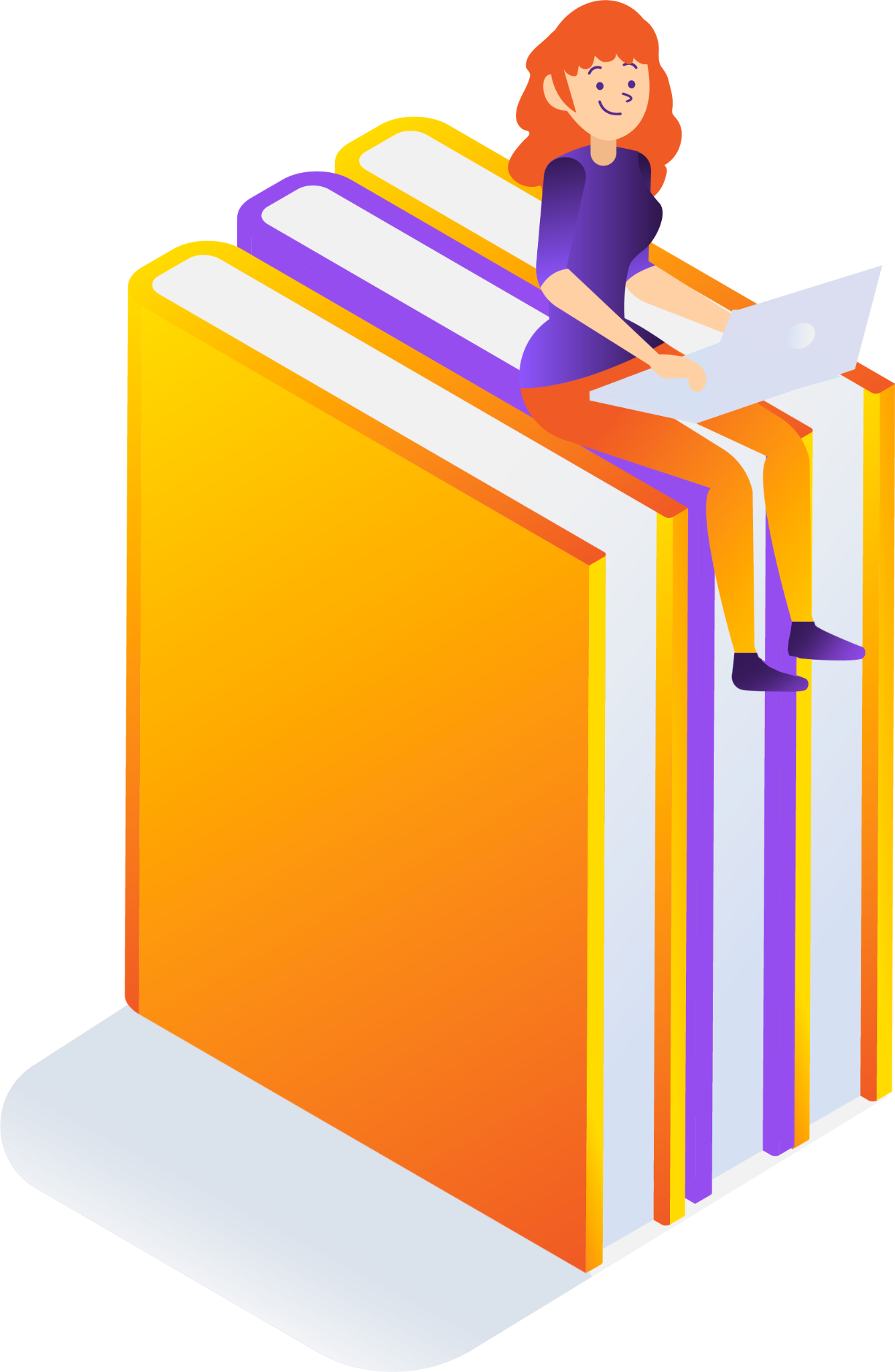 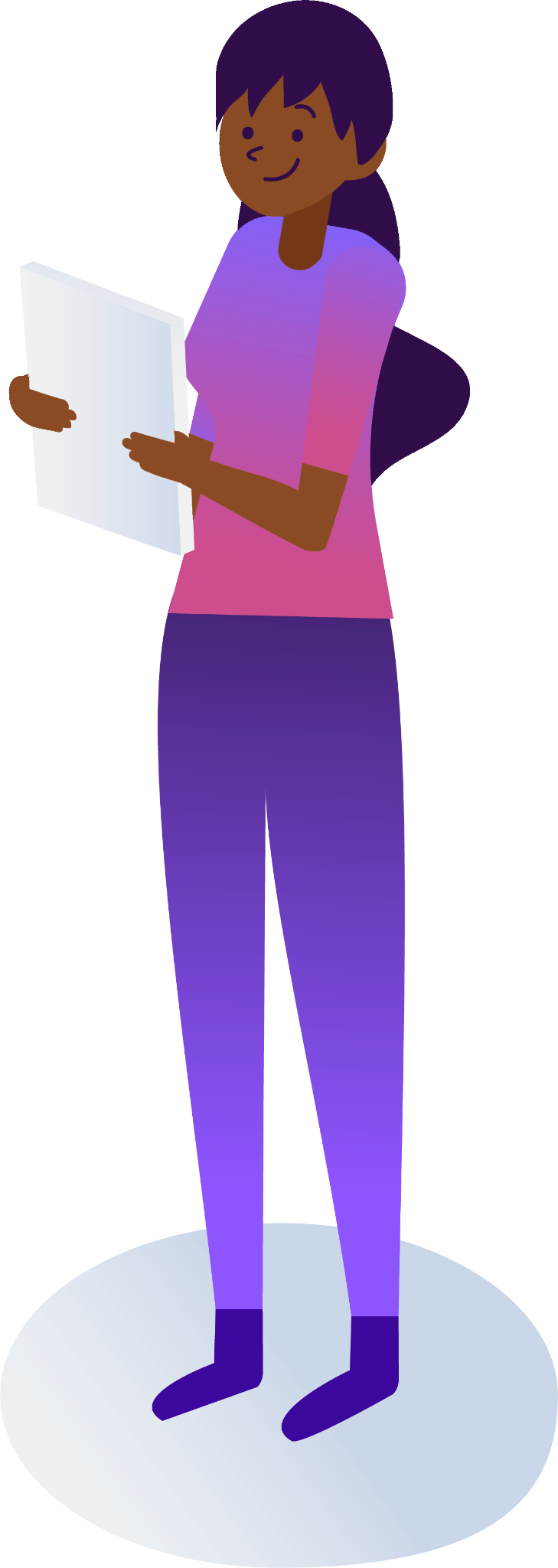 Ý NGHĨA
Trung vị của mẫu số liệu ghép nhóm xấp xỉ cho trung vị của mẫu số liệu gốc, nó chia mẫu số liệu thành hai phần, mỗi phần chứa 50% giá trị.
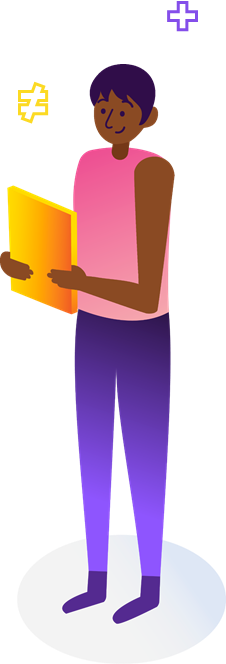 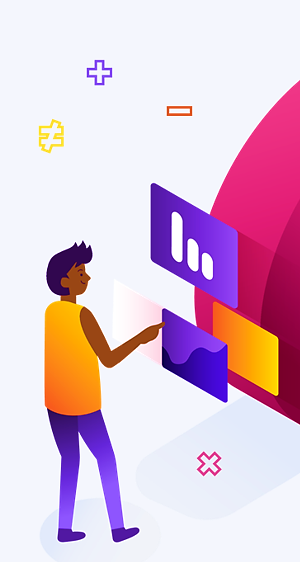 03
TỨ PHÂN VỊ CỦA MẪU SỐ LIỆU GHÉP NHÓM
Với mẫu số liệu ghép nhóm cho trong HĐ2, hãy cho biết tứ phân vị thứ nhất Q1 và tứ phân vị thứ ba Q3 thuộc nhóm nào.
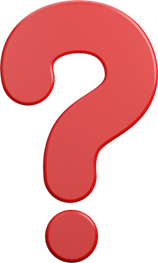 HĐ 3:
Trả lời:
KẾT LUẬN
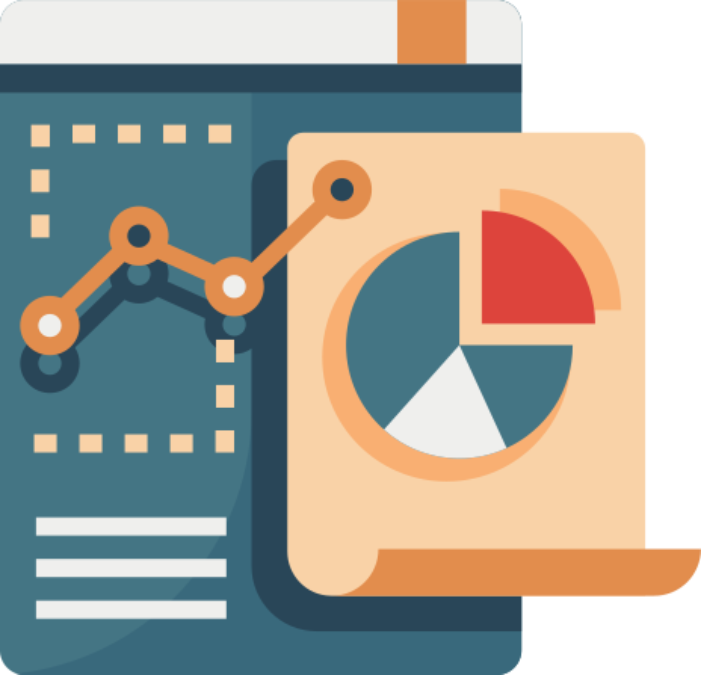 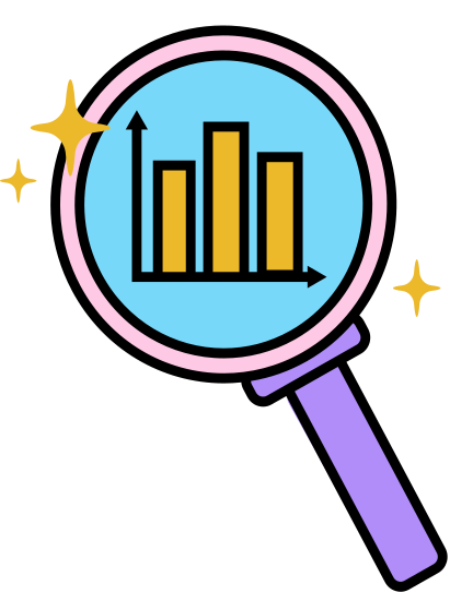 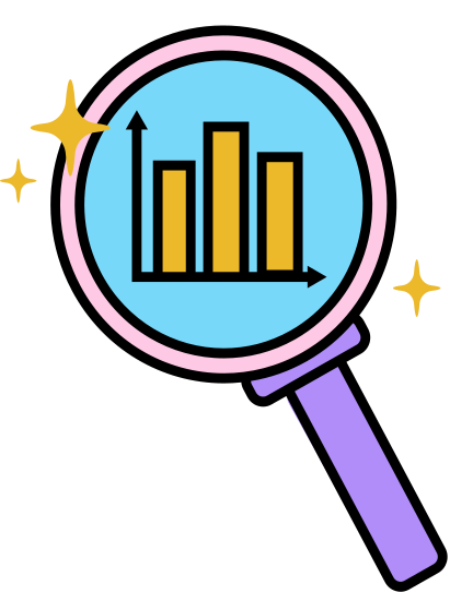 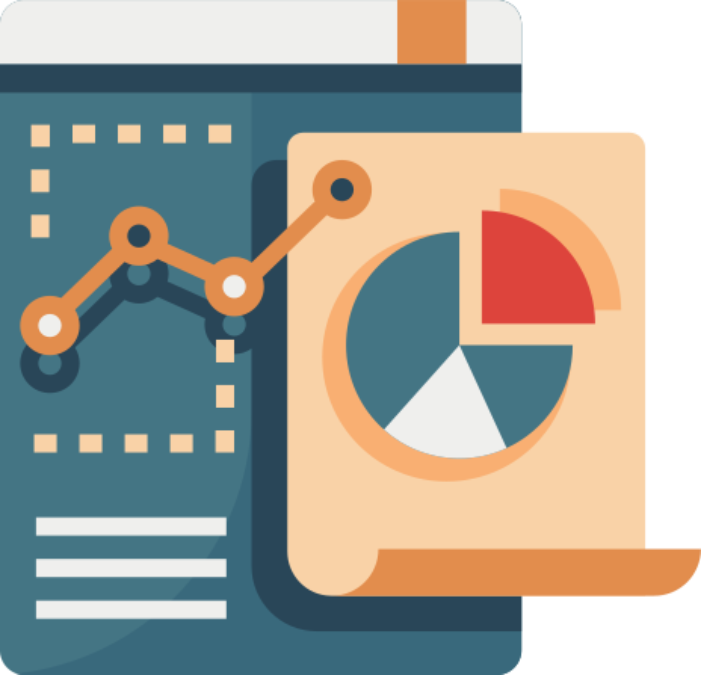 Ví dụ 3:
Giải
Giải
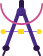 Tìm tứ phân vị thứ nhất và tứ phân vị thứ ba cho mẫu số liệu ghép nhóm ở Luyện tập 2.
LUYỆN TẬP 3
Giải
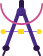 Tìm tứ phân vị thứ nhất và tứ phân vị thứ ba cho mẫu số liệu ghép nhóm ở Luyện tập 2.
LUYỆN TẬP 3
Giải
Ý NGHĨA
Các tứ phân vị của mẫu số liệu ghép nhóm xấp xỉ cho các tứ phân vị của mẫu số liệu gốc, chúng chia mẫu số liệu thành 4 phần, mỗi phần chứa 25% giá trị.
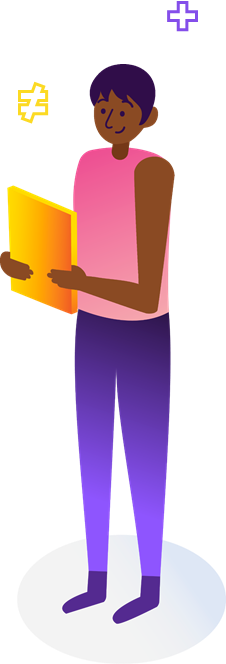 04
MỐT CỦA MẪU SỐ LIỆU GHÉP NHÓM
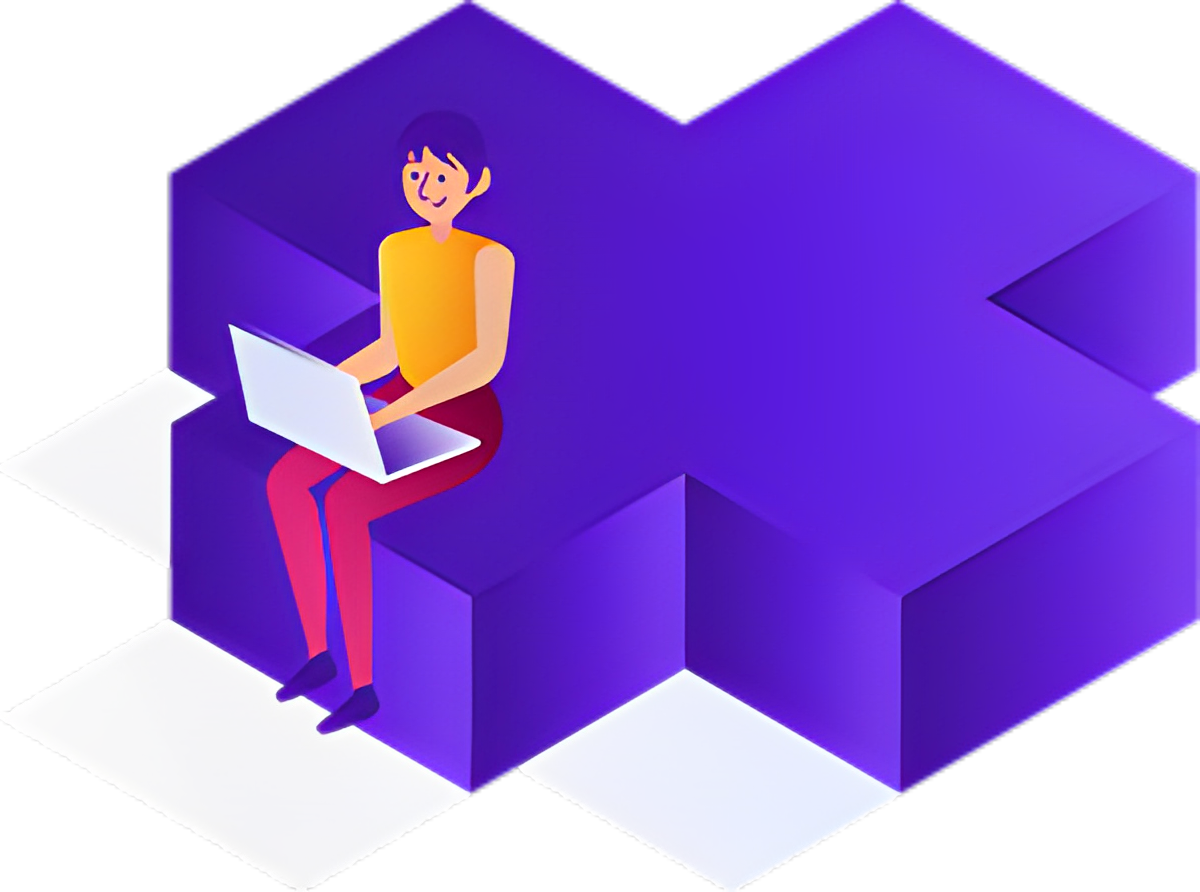 Với số liệu cho trong Luyện tập 1:
HĐ 4:
a) Có thể tìm được giá trị chính xác cho mốt của mẫu số liệu gốc về thời gian xem ti vi của học sinh không?
b) Mốt thuộc nhóm nào là hợp lí nhất? Nên lấy số nào trong nhóm để ước lượng được cho mốt?
Trả lời:
a) Không thể tính được giá trị chính xác cho mốt của mẫu số liệu gốc về thời gian xem ti vi của học sinh, do không có thời gian cụ thể của từng học sinh.
Với số liệu cho trong Luyện tập 1:
HĐ 4:
a) Có thể tìm được giá trị chính xác cho mốt của mẫu số liệu gốc về thời gian xem ti vi của học sinh không?
b) Mốt thuộc nhóm nào là hợp lí nhất? Nên lấy số nào trong nhóm để ước lượng được cho mốt?
Trả lời:
Các bước thực hiện tìm mốt của mẫu số liệu ghép nhóm
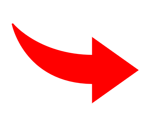 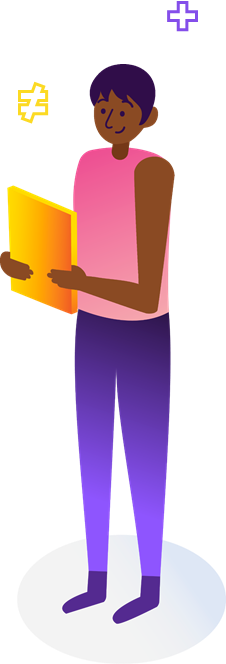 Trả lời:
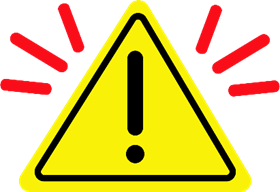 Chú ý:
Người ta chỉ định nghĩa mốt cho mẫu ghép nhóm có độ dài các nhóm bằng nhau. Một mẫu có thể không có mốt hoặc có nhiều hơn một mốt.
Khi tần số của các nhóm số liệu bằng nhau thì mẫu số liệu ghé nhóm không có mốt.
Bảng số liệu ghép nhóm sau cho biết chiều cao (cm) của 50 học sinh lớp 11A.
Ví dụ 4:
Tính mốt của mẫu số liệu ghép nhóm này. Có thể kết luận gì từ giá trị tính được.
Giải
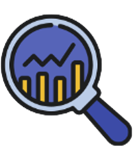 Thời gian (phút) để học sinh hoàn thành một câu hỏi thi được cho như sau:
LUYỆN TẬP 4
Tìm mốt của mẫu số liệu ghép nhóm này.
Giải
Ý NGHĨA
Mốt của mẫu số liệu ghép nhóm xấp xỉ cho mốt của mẫu số liệu gốc, nó được dùng để đo xu thế trung tâm của mẫu số liệu.
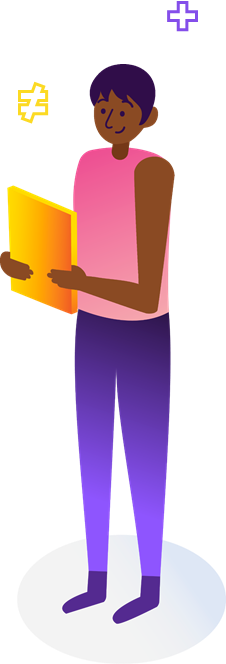 VẬN DỤNG
Hãy tính các số đặc trưng cho mẫu số liệu trong Bảng 3.1 và giải thích ý nghĩa của các giá trị thu được.
Giải
Bảng 3.1. Số tiền khách hàng mua xăng
Giải
Số trung bình
Trong mỗi khoảng số tiền, giá trị đại diện là trung bình cộng của giá trị hai đầu mút nên ta có bảng sau:
Giải
Giải
Giải
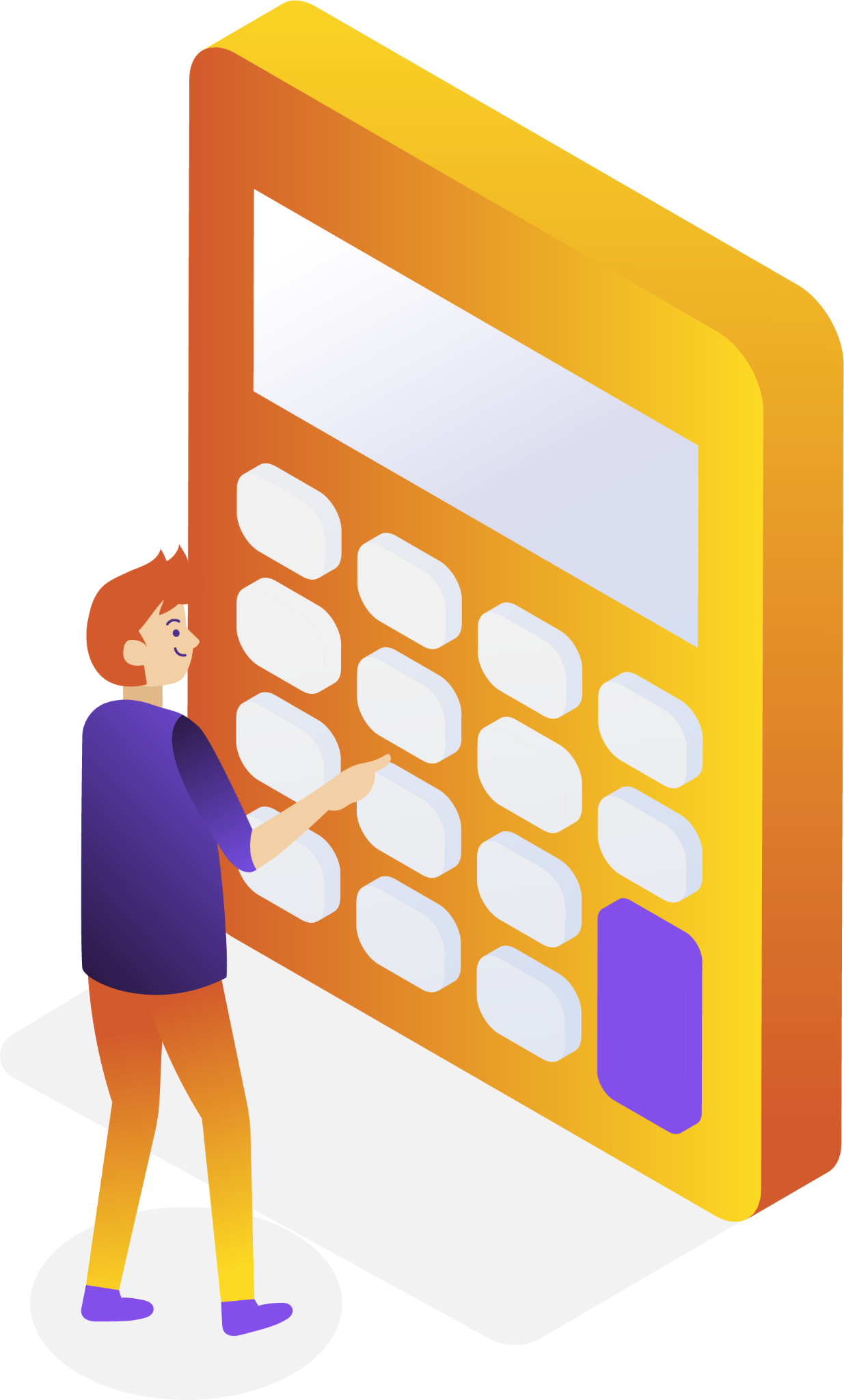 LUYỆN TẬP
CÂU HỎI TRẮC NGHIỆM
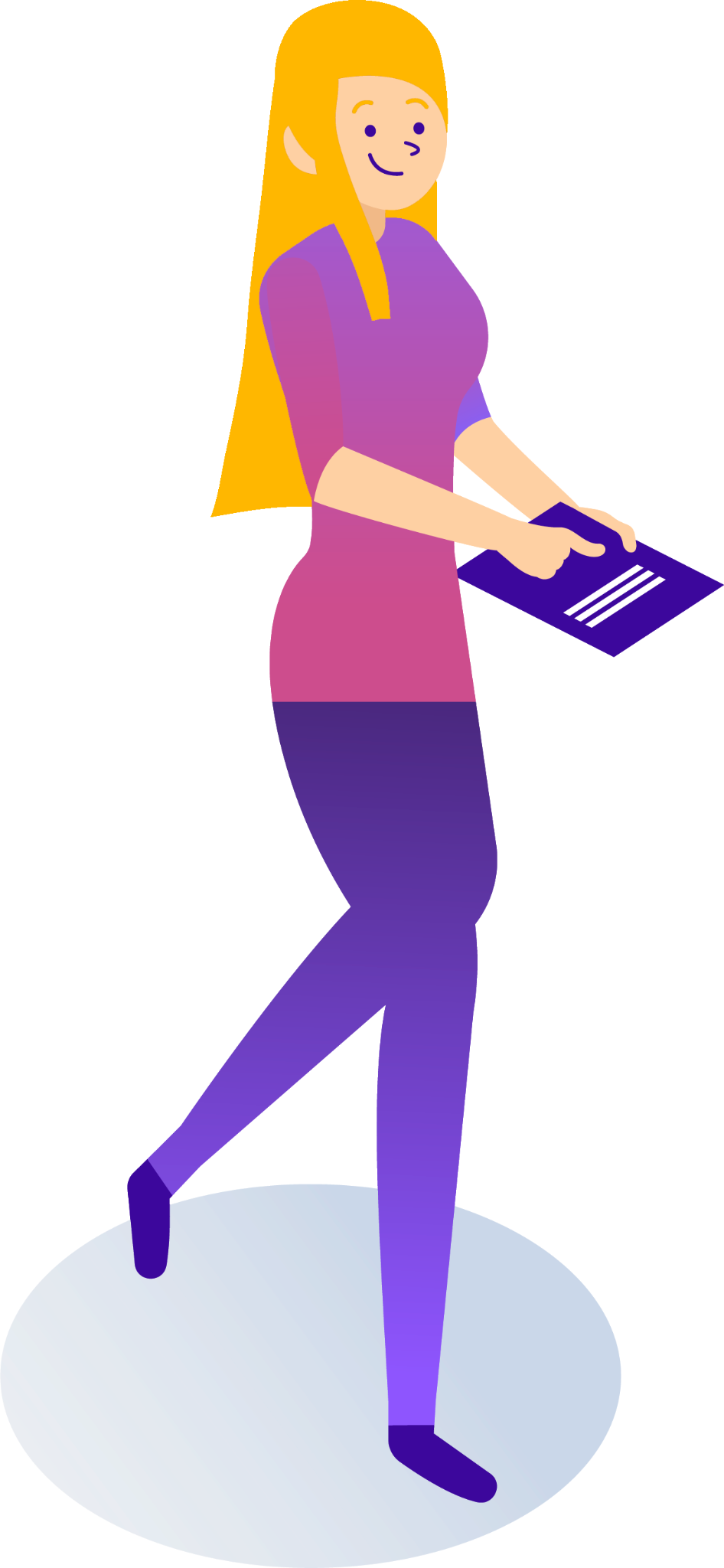 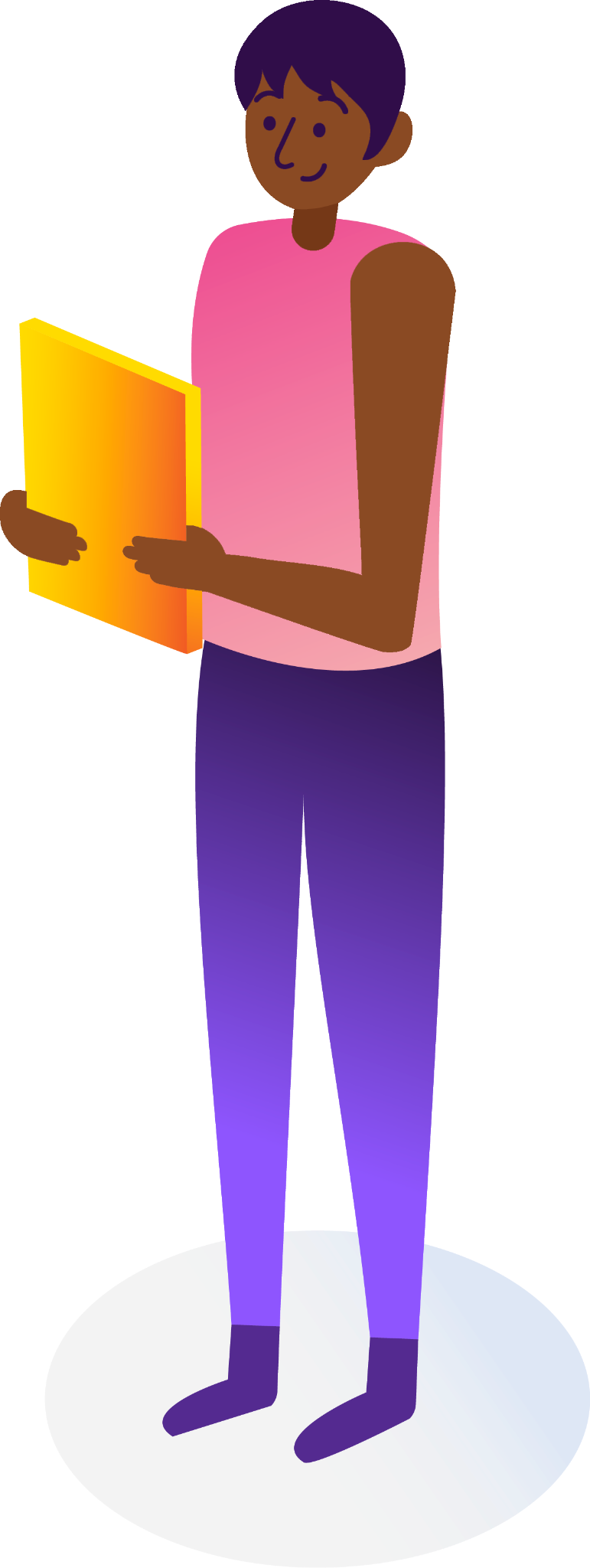 Câu 1. Điểm kiểm tra môn Toán của 10 học sinh được cho như sau:
 6 ; 7 ; 7 ; 6 ; 7 ; 8 ; 8; 7; 9; 9. 
Số trung vị của mẫu số liệu trên là ?
A. 6 				B. 7				C. 8 				D. 9
CÂU HỎI TRẮC NGHIỆM
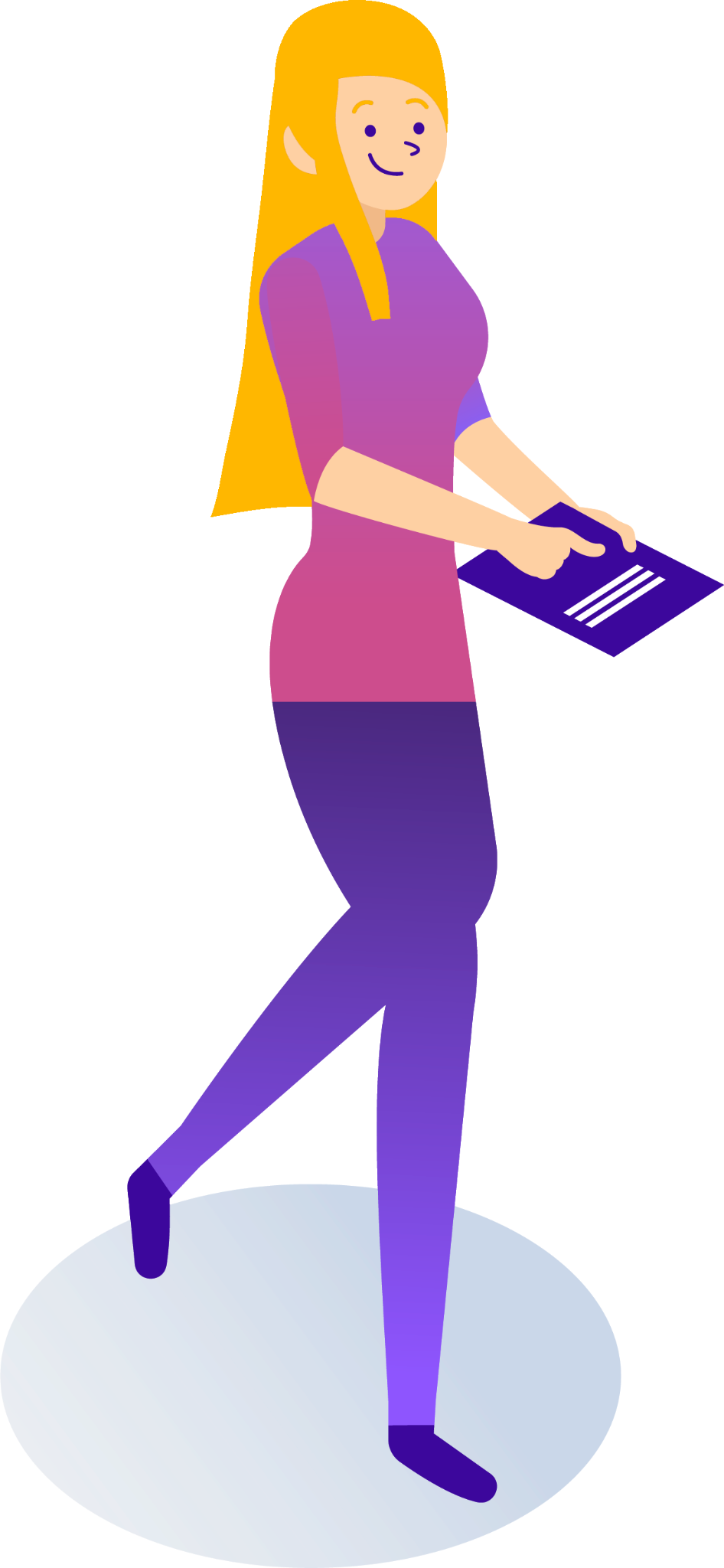 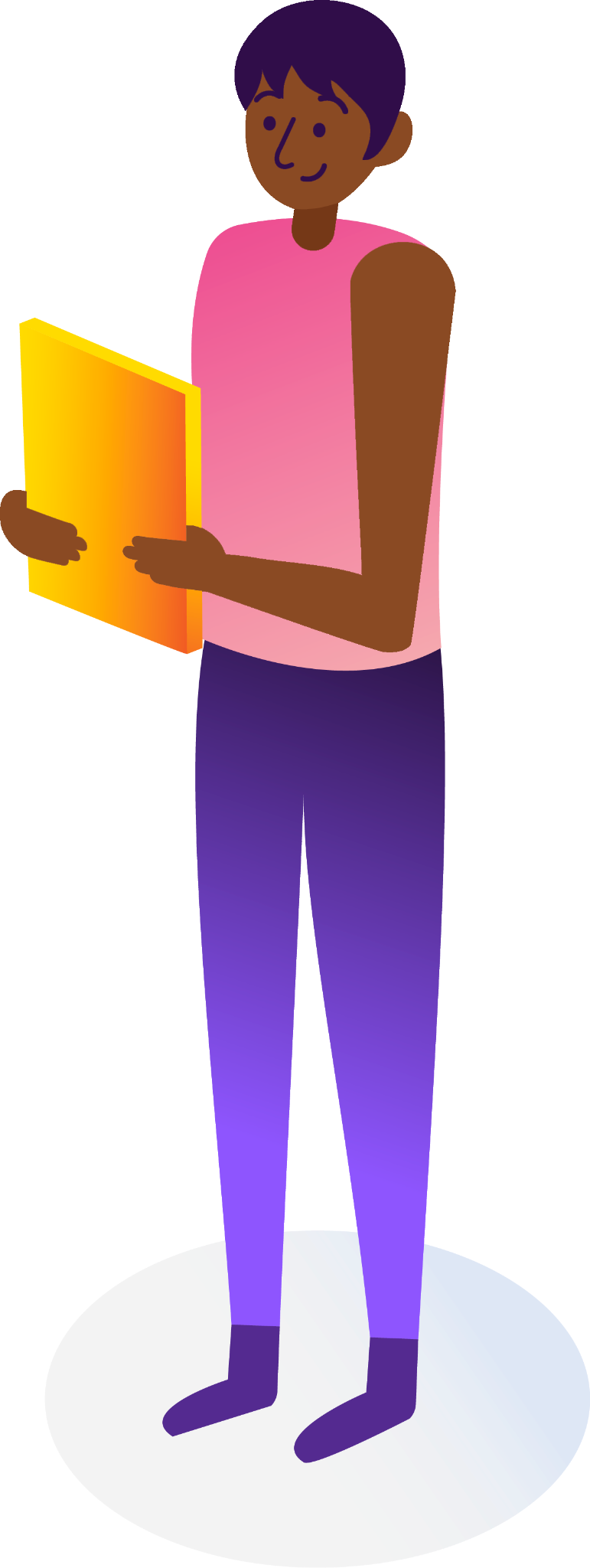 Câu 2. Cho mẫu số liệu thống kê: 
5; 2; 1; 6; 7; 5; 4; 5; 9. 
Mốt của mẫu số liệu trên bằng
A. 6				B. 7				C. 5				D. 9
CÂU HỎI TRẮC NGHIỆM
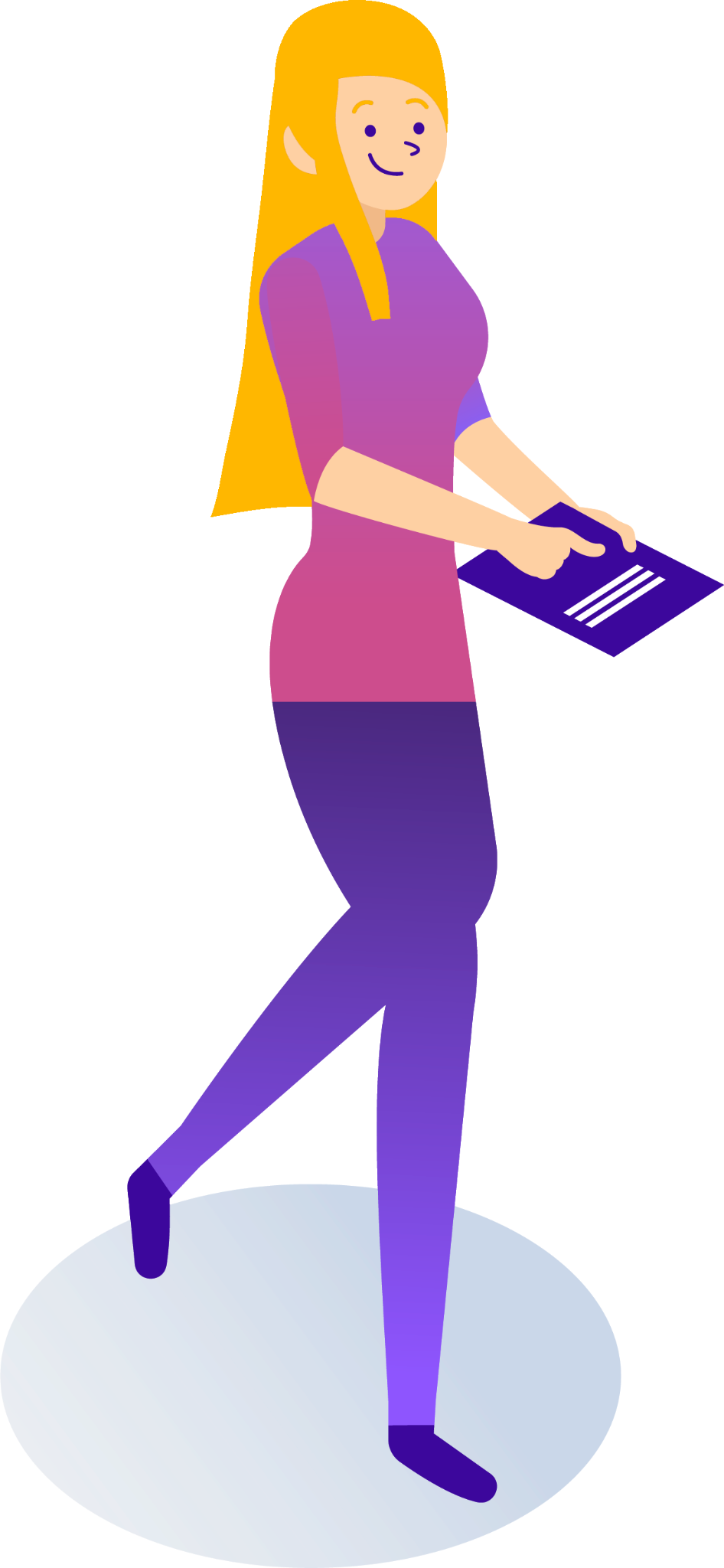 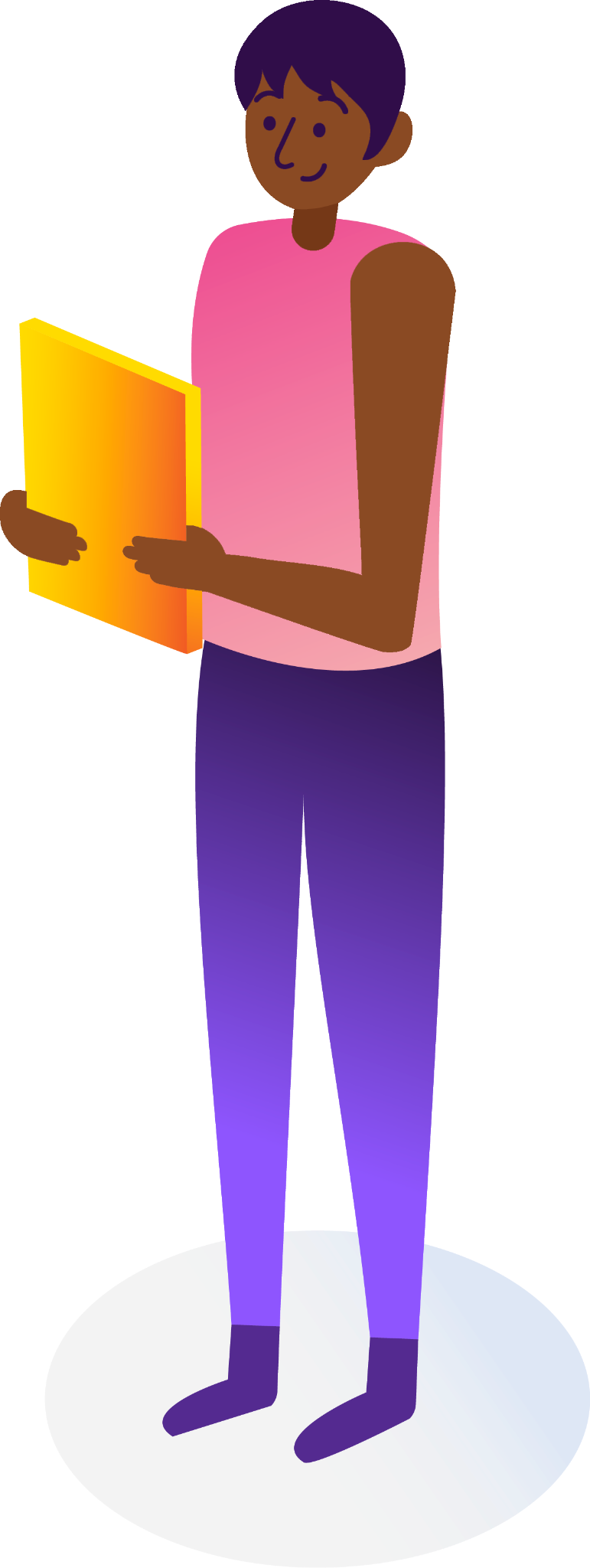 Câu 3. Điểm thi học kỳ 11 môn của một học sinh như sau: 
4 ; 6 ; 5 ; 7 ; 5 ; 5 ; 9 ; 8 ; 7 ; 10; 9. 
Số trung bình và trung vị lần lượt là
A. 6 và 5 					B. 6,52 và 5
C. 6,73 và 7				D. 6,81 và 7
CÂU HỎI TRẮC NGHIỆM
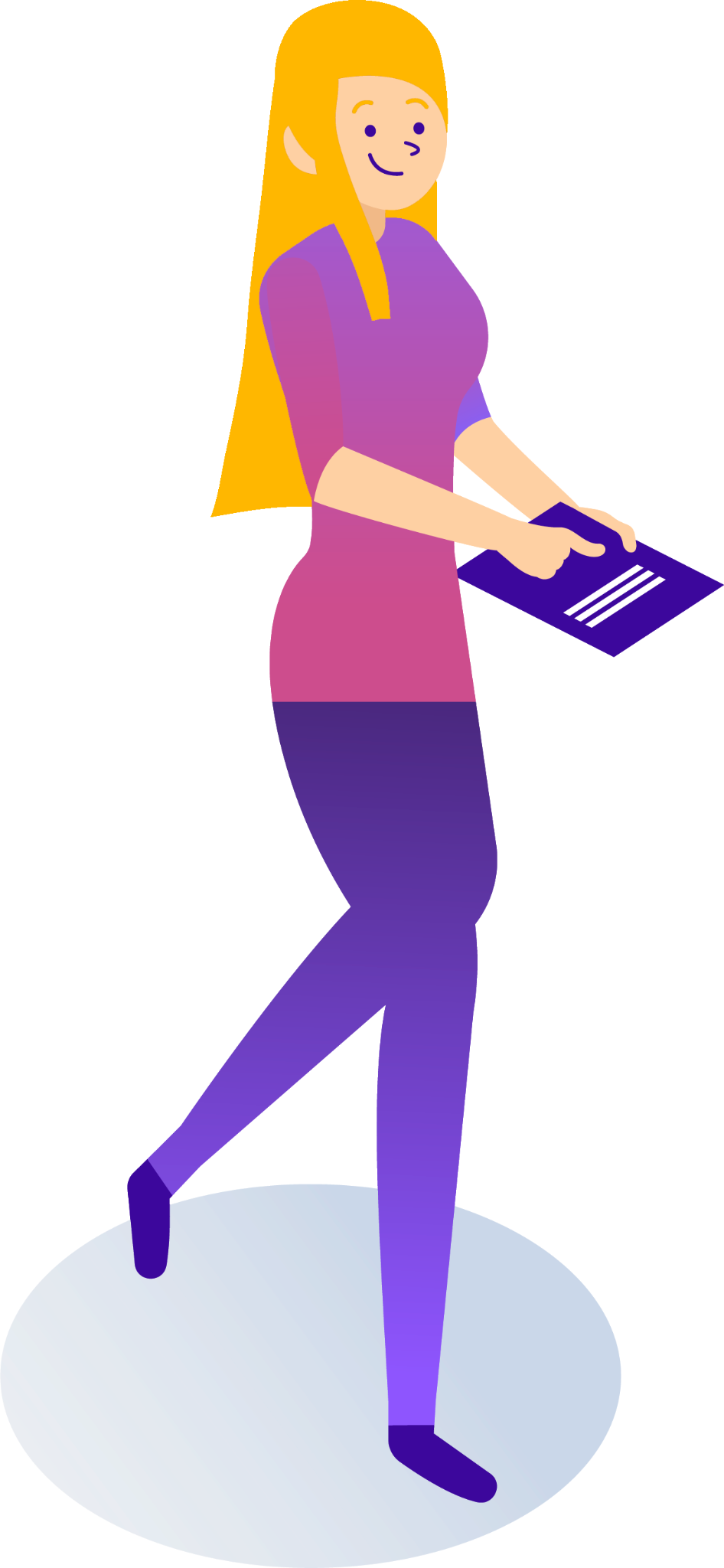 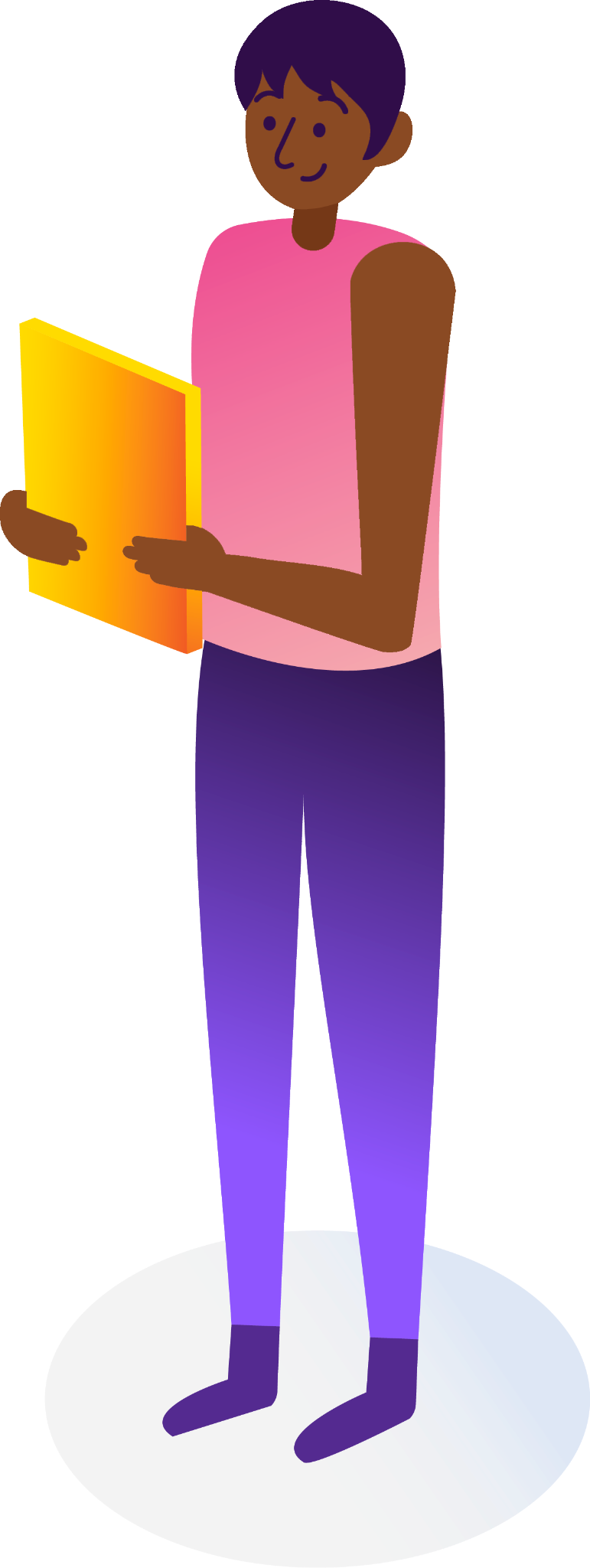 Câu 4. Giá của một loại quần áo (đơn vị nghìn đồng) cho bởi số liệu như sau: 350; 300; 350; 400; 450; 400; 450; 350; 350; 400. Tứ phân vị của số liệu là
CÂU HỎI TRẮC NGHIỆM
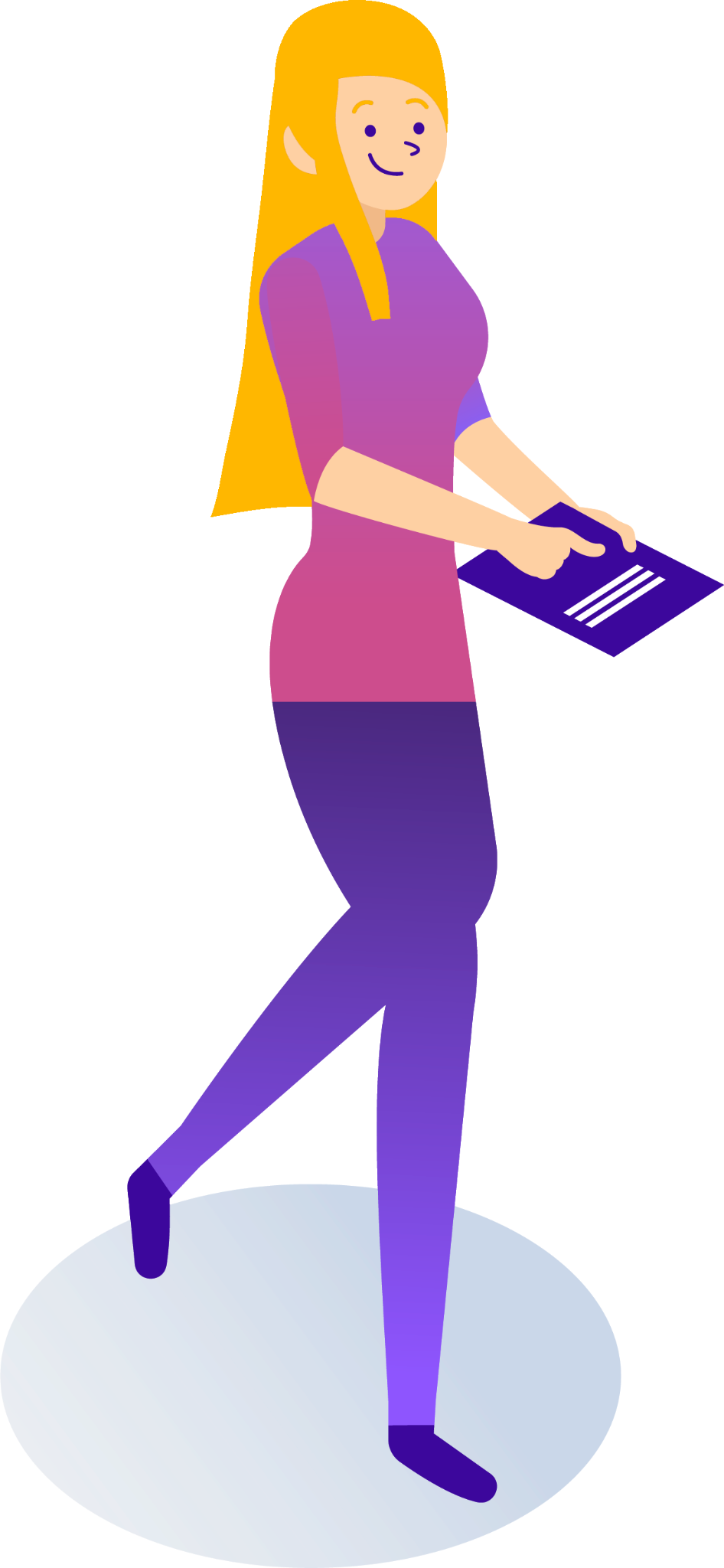 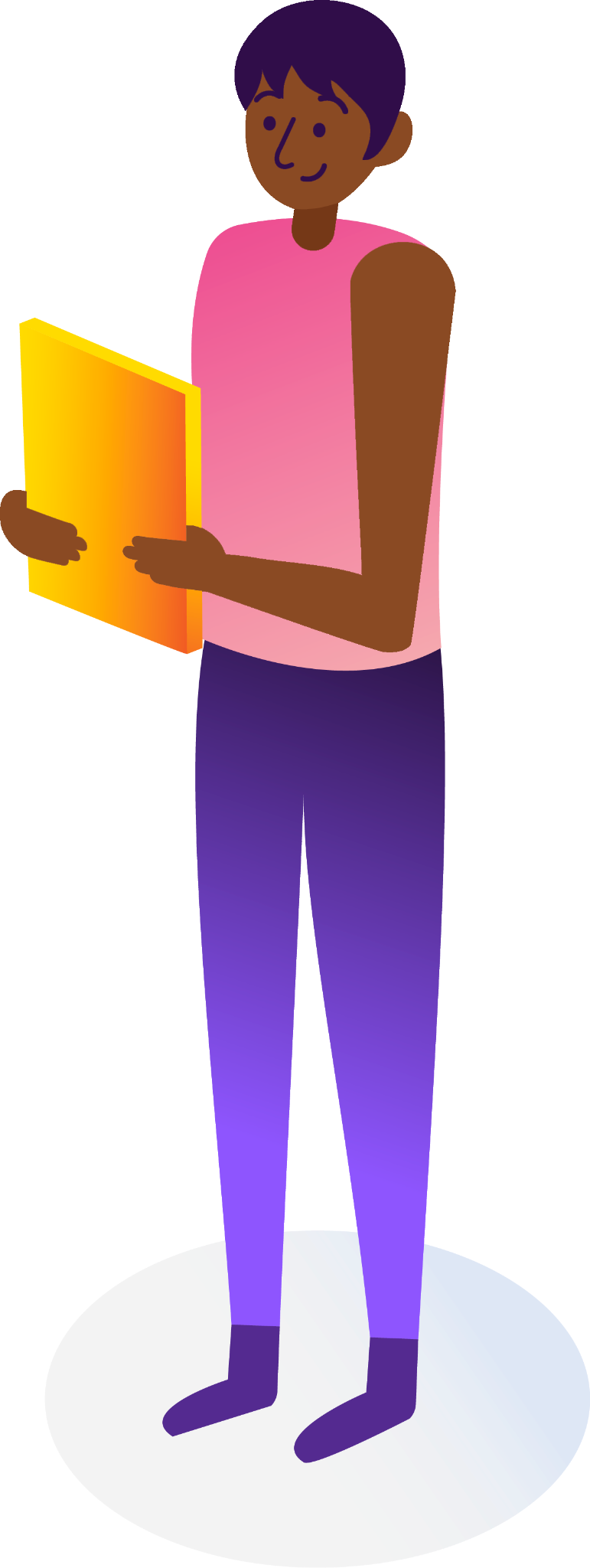 Câu 5. Điểm toán cuối năm của một nhóm 9 học sinh lớp 6 là 
5; 5; 3; 6; 7; 7; 8; 8; 9. 
Điểm trung bình của cả nhóm là
A. 6,44				B. 7			C. 7,11				D. 8,1
Quãng đường (km) đi từ nhà đến nơi làm việc của 40 công nhân một nhà máy được ghi lại như sau:
Bài 3.4 (SGK – tr.67)
a) Ghép nhóm dãy số liệu trên thành các khoảng có độ rộng bằng nhau, khoảng đầu tiên là [0; 5). Tìm giá trị đại diện cho mỗi nhóm.
b) Tính số trung bình của mẫu số liệu không ghép nhóm và mẫu số liệu ghép nhóm. Giá trị nào chính xác hơn?
c) Xác định nhóm chứa mốt của mẫu số liệu ghép nhóm thu được.
Giải:
a) Giá trị nhỏ nhất của mẫu số liệu là 2, giá trị lớn nhất của mẫu số liệu là 32,   do đó khoảng biến thiên là 32 – 2 = 30.
Các nhóm có độ rộng bằng nhau và độ rộng của mỗi nhóm là 5. Để cho      thuận tiện, ta chia thành 7 nhóm là các nhóm [0 ; 5), [5 ; 10), [10 ; 15), [15 ; 20), [20 ; 25), [25 ; 30), [30; 35). 
Đếm số giá trị thuộc mỗi nhóm, ta có mẫu số liệu ghép nhóm như sau:
Giải:
Giá trị đại diện cho mỗi nhóm là trung bình của hai đầu mút của nhóm. 
Ta có bảng giá trị đại diện như sau:
Giải:
VẬN DỤNG
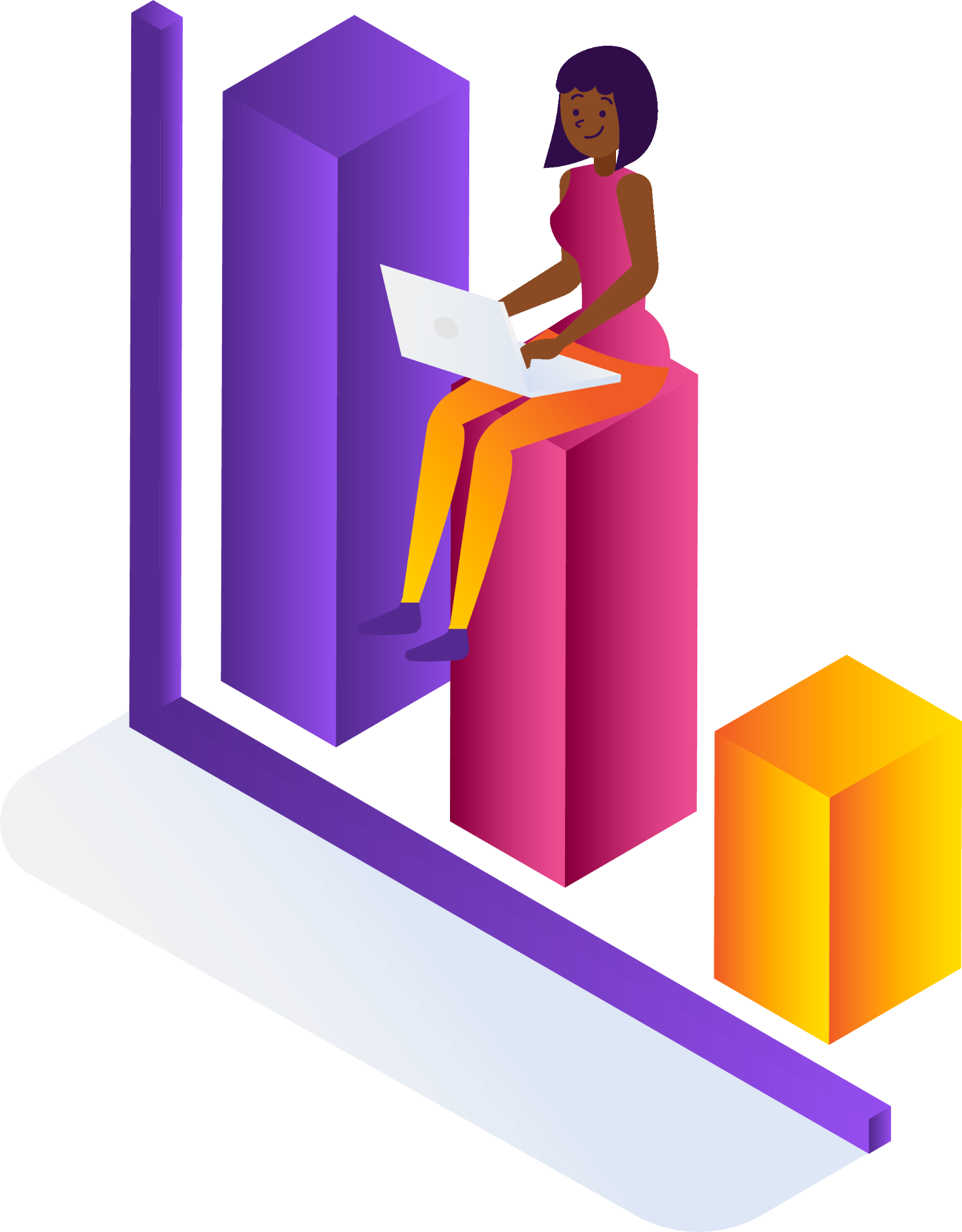 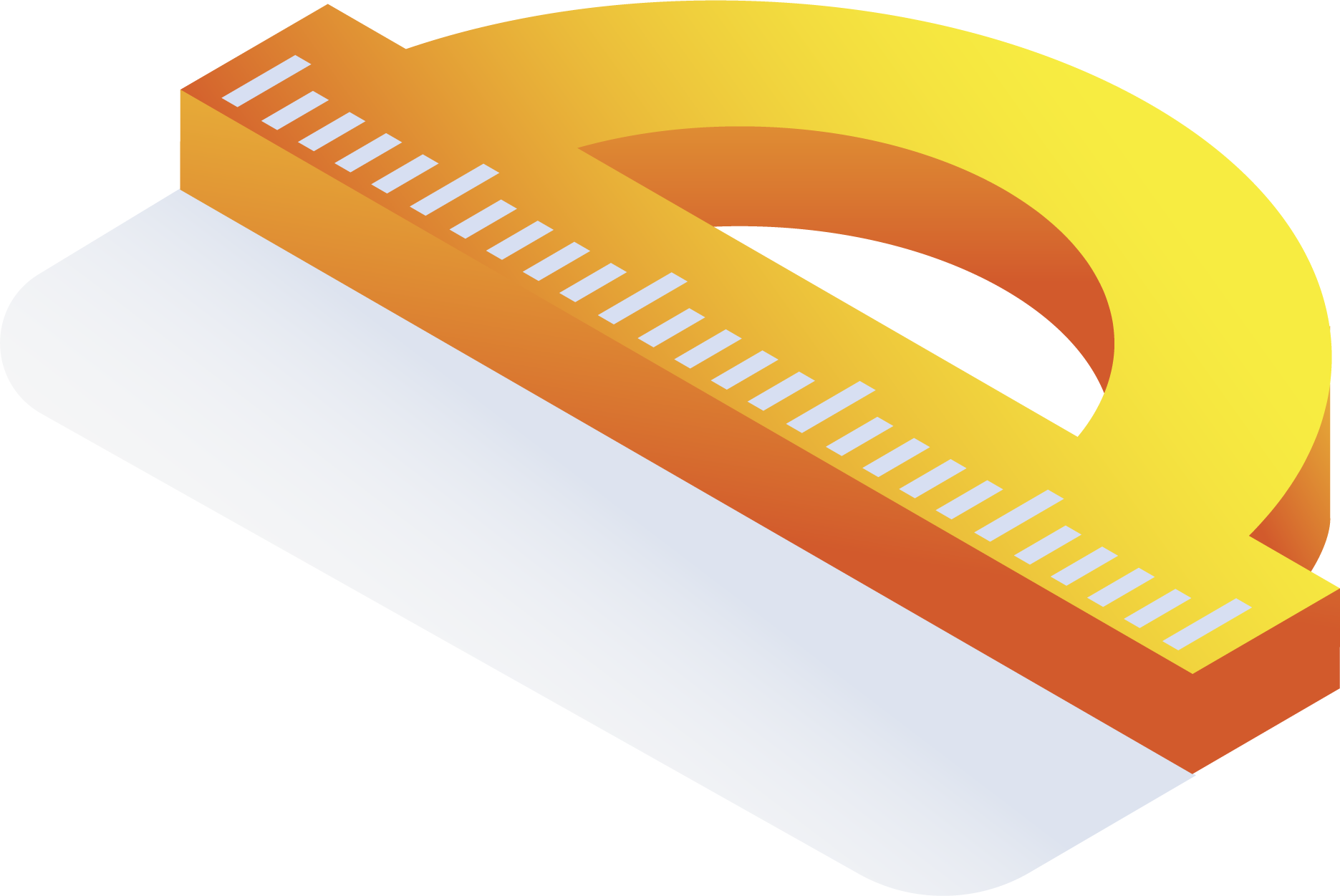 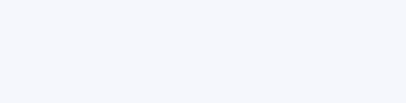 Bài 3.5 (SGK – tr.67)
Tuổi thọ (năm) của 50 bình ắc quy ô tô được cho như sau:
a) Xác định mốt và giải thích ý nghĩa.
b) Tính tuổi thọ trung bình của 50 bình ắc quy ô tô này.
Giải:
Giải:
b) Trong mỗi khoảng tuổi thọ, giá trị đại diện là trung bình cộng của giá trị hai đầu mút nên ta có bảng sau:
(năm)
Bài 3.6 (SGK – tr.67)
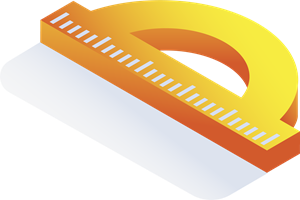 Điểm thi môn Toán (thang điểm 100, điểm được làm tròn đến 1) của 60 thí sinh được cho trong bảng sau:
a) Hiệu chỉnh để thu được mẫu số liệu ghép nhóm dạng Bảng 3.2.
b) Tìm các tứ phân vị và giải thích ý nghĩa của chúng.
Giải:
a) Hiệu chỉnh để thu được mẫu số liệu ghép nhóm dạng Bảng 3.2       ta được mẫu số liệu ghép nhóm như sau:
Giải:
Giải:
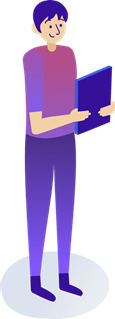 Bài 3.7 (SGK – tr.67)
Phỏng vấn một số học sinh khối 11 về thời gian (giờ) ngủ của một buổi tối, thu được bảng số liệu ở bên.
a) So sánh thời gian ngủ trung bình của các bạn học sinh nam và nữ.
b) Hãy cho biết 75% học sinh khối 11 ngủ ít nhất bao nhiêu giờ?
Giải:
a) Trong mỗi khoảng thời gian, giá trị đại diện là trung bình cộng của giá trị hai đầu mút nên ta có bảng sau:
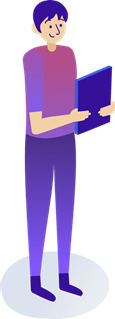 Giải:
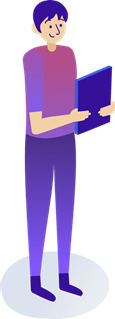 Giải:
b) Ta có:
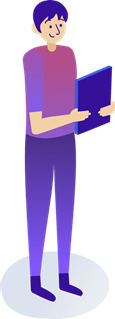 Giải:
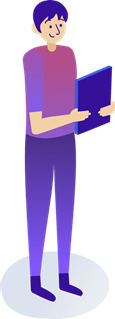 HƯỚNG DẪN VỀ NHÀ
Ghi nhớ 
kiến thức trong bài
Chuẩn bị trước 
Bài tập cuối chương III
Hoàn thành các bài tập trong SBT
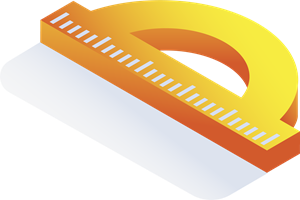 CẢM ƠN CÁC EM 
ĐÃ THEO DÕI TIẾT HỌC!
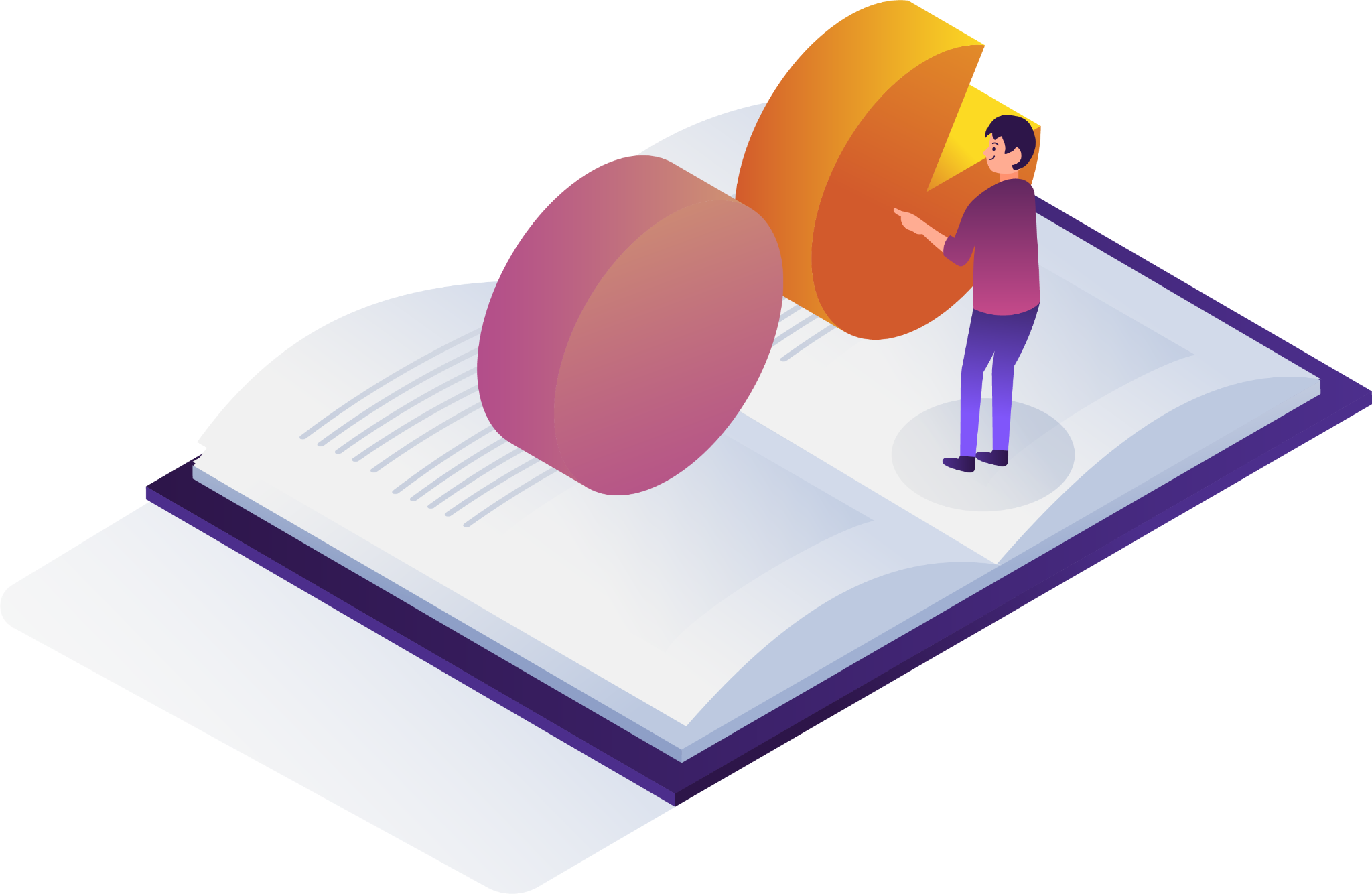 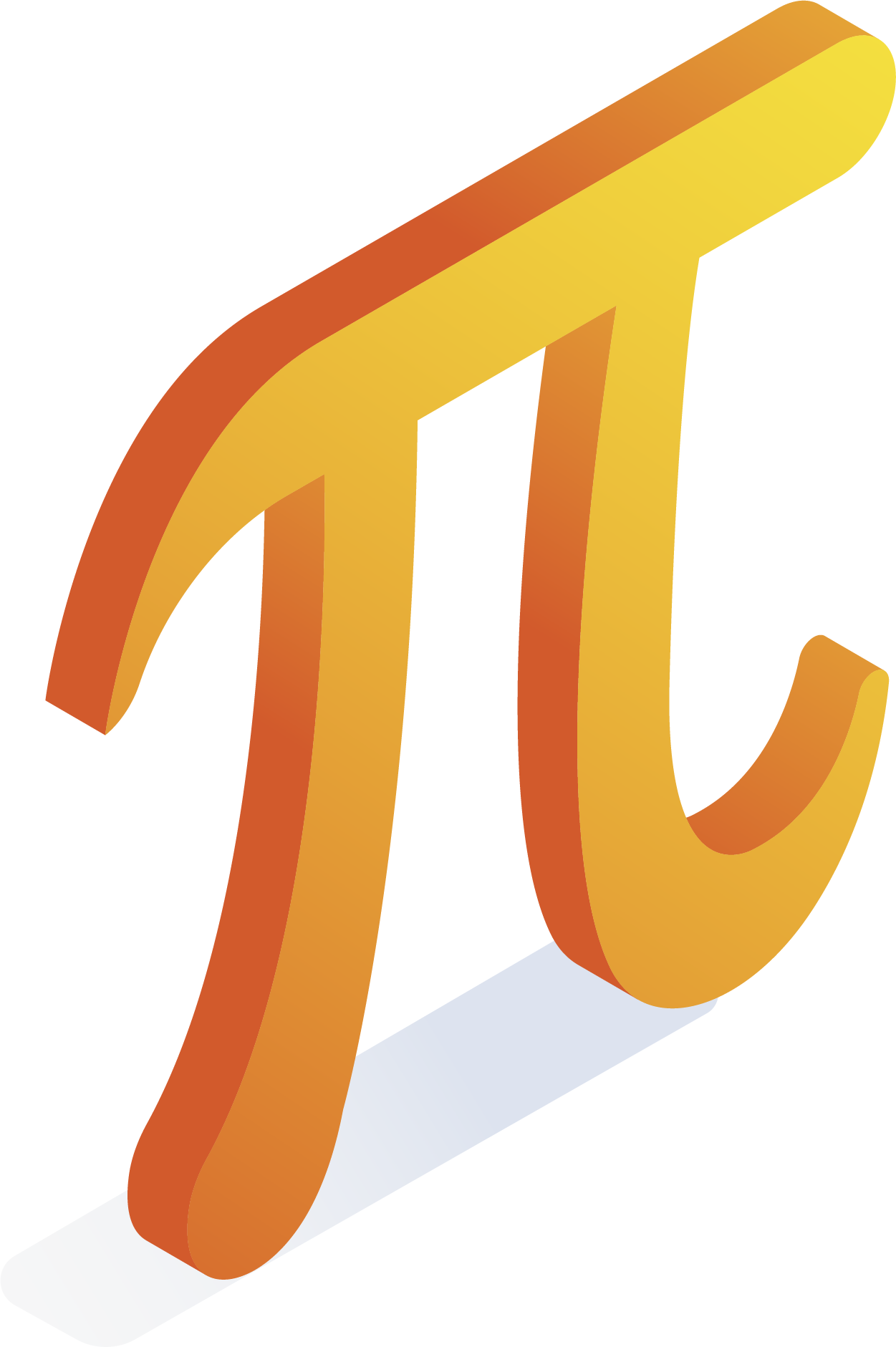 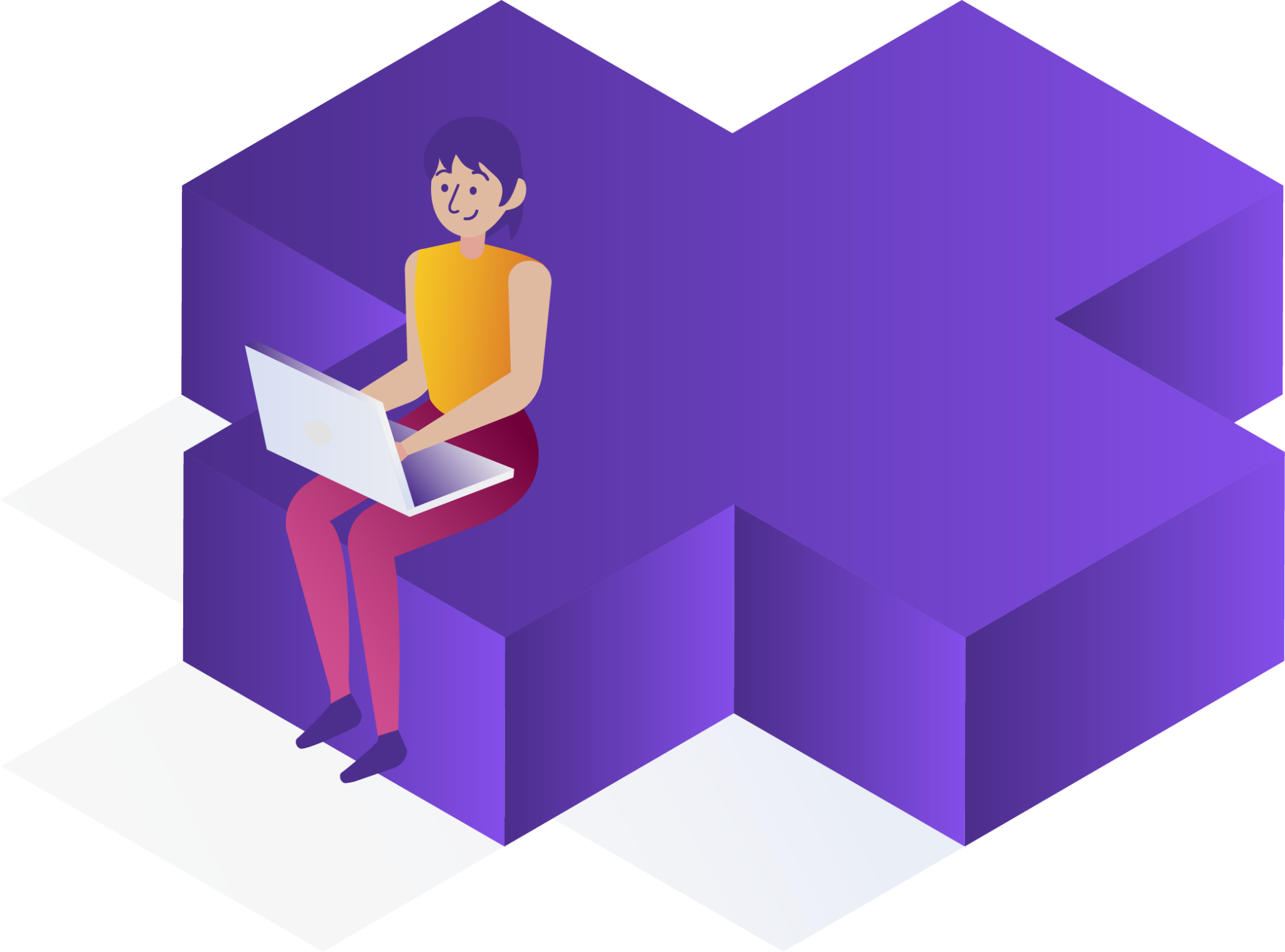 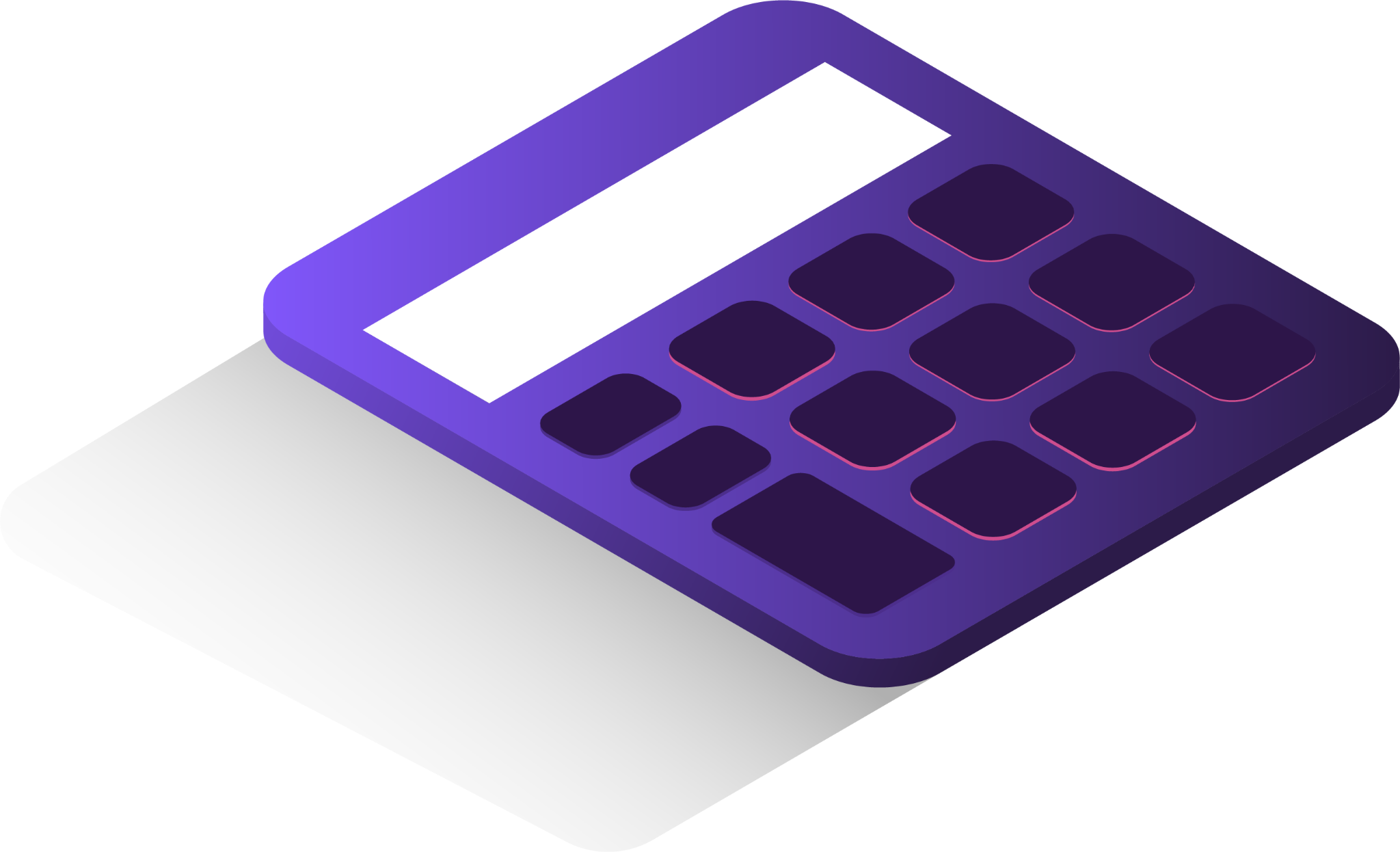